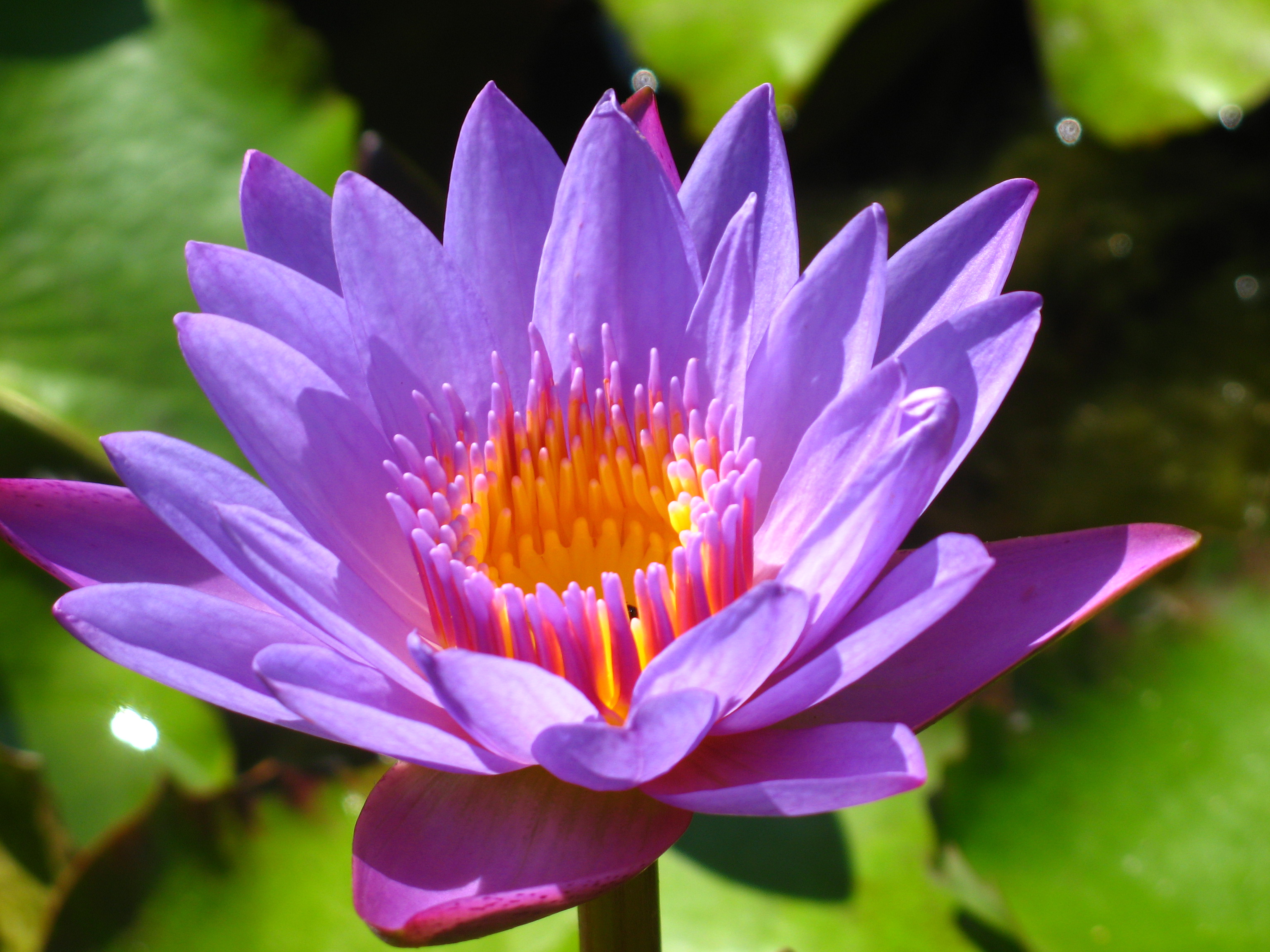 Plant Life Cycle: Flowers
Chapter 5
PBIO 006
Fall 2021
1
Outline
I.   Introduction to the Angiosperms
II.  Flower Structure
III. Flowering Plant Life Cycle
IV. Pollination
Polygaloides pauciflora, fringed polygala
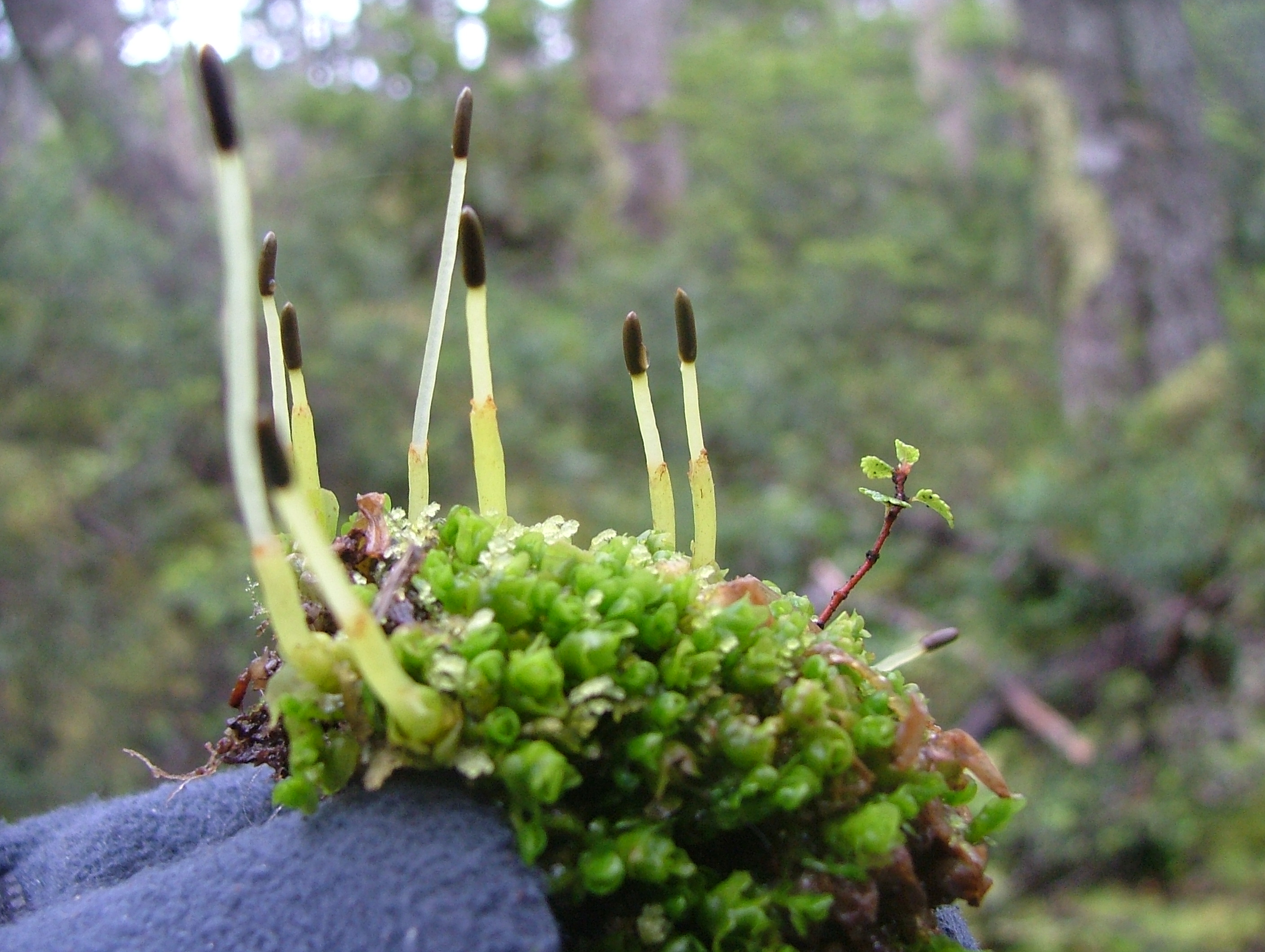 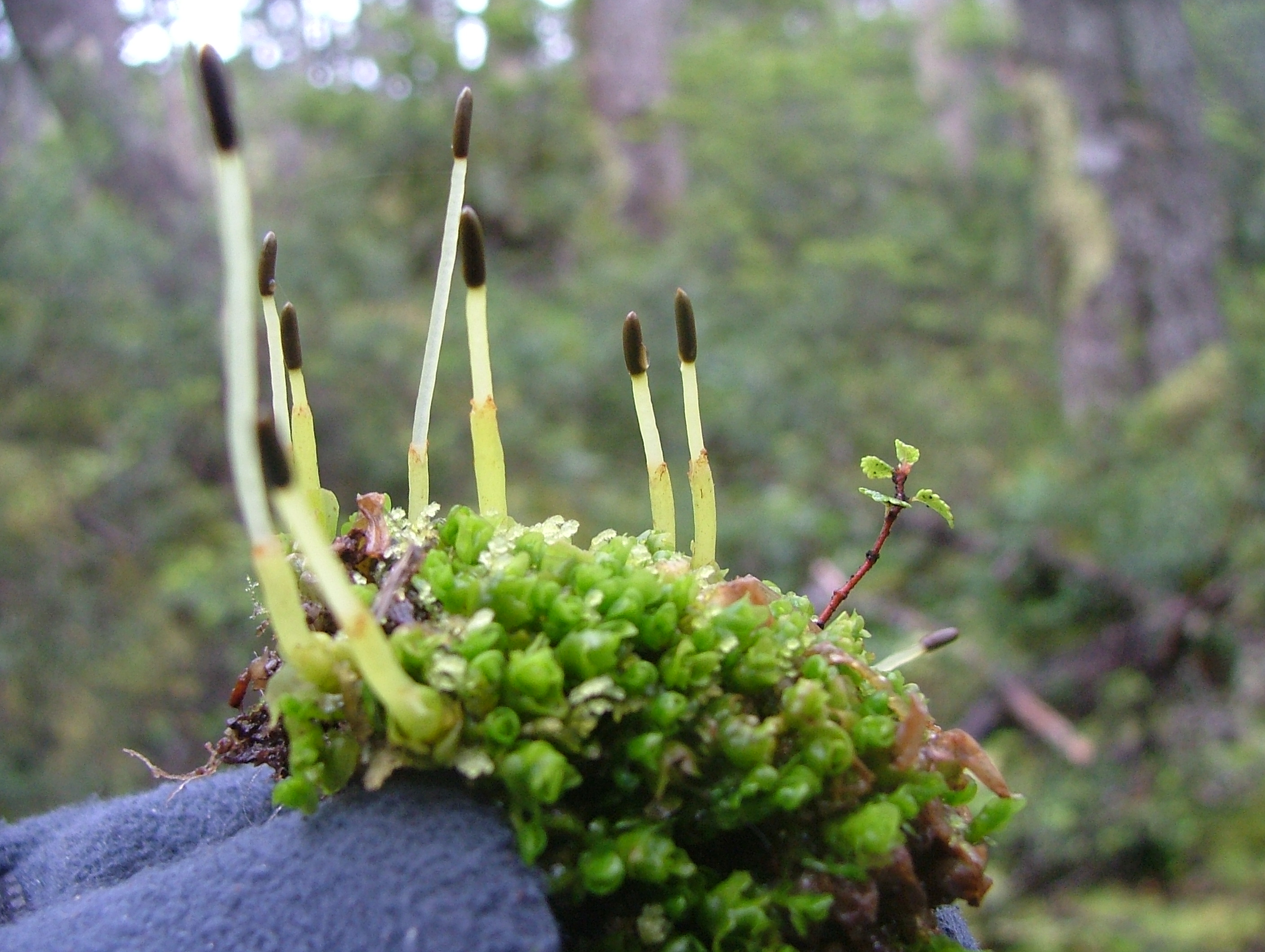 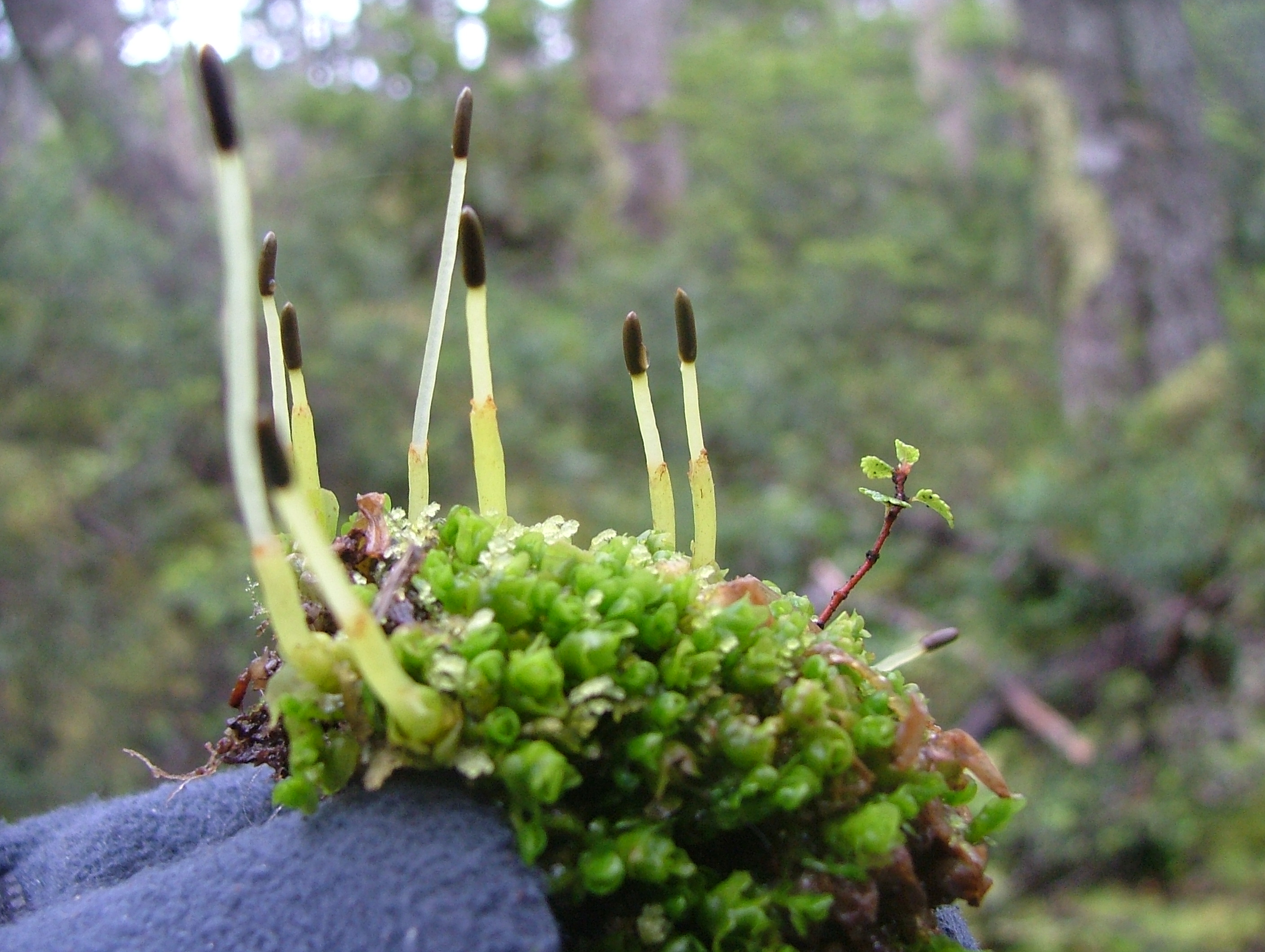 Extant Plant Diversity
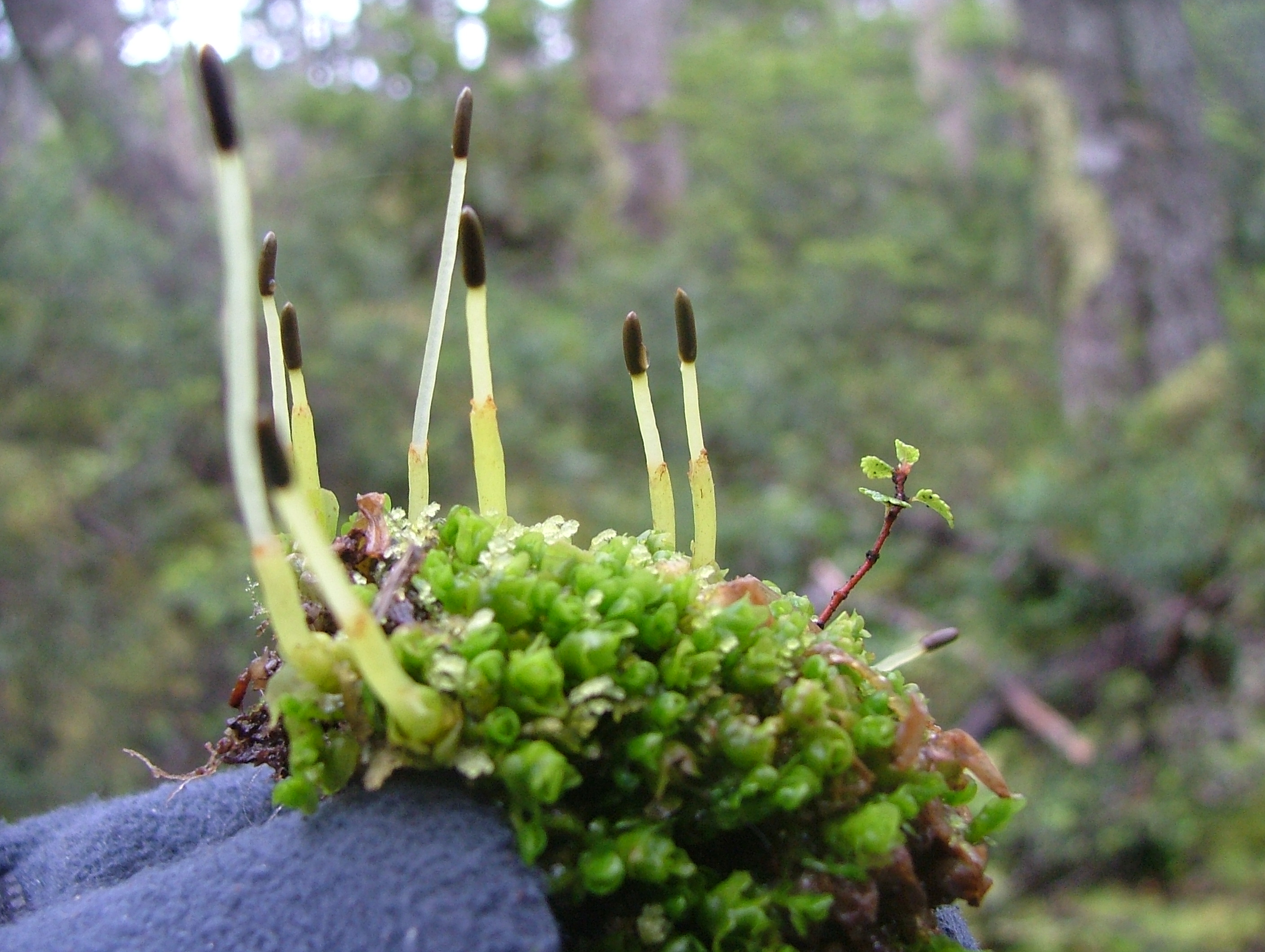 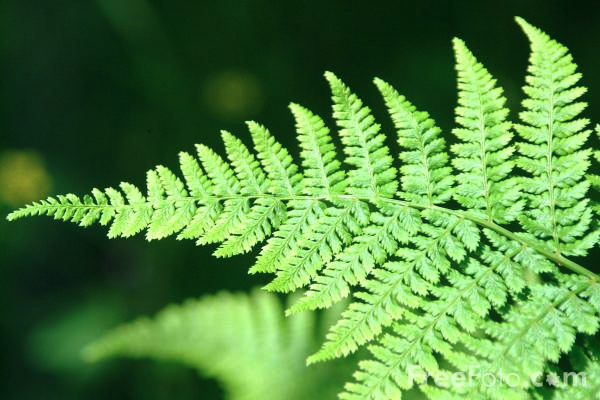 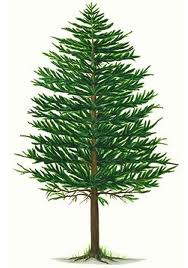 Liverworts, 2.3%
Ferns, 4.0%
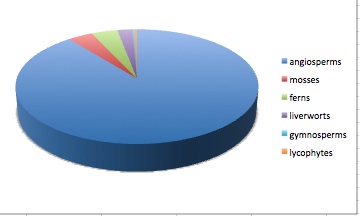 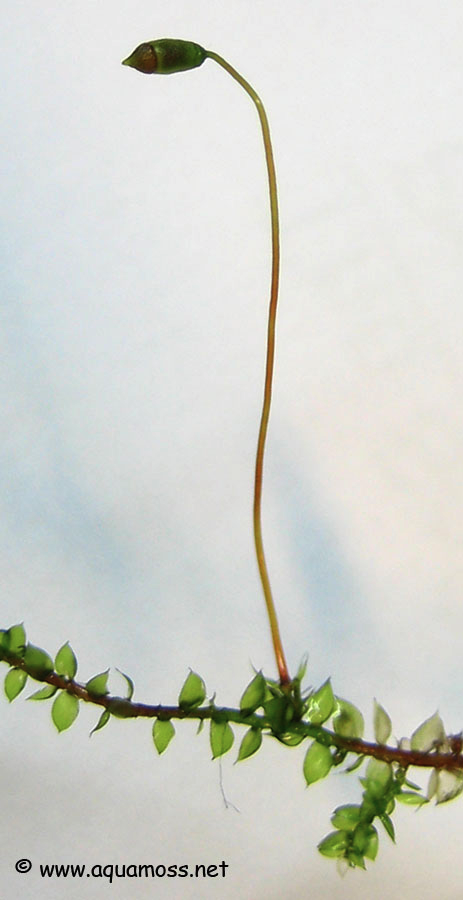 Gymnosperms, 0.3%
conifers
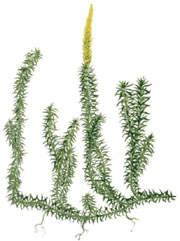 Mosses, 3.8%
Lycophytes, 0.4%
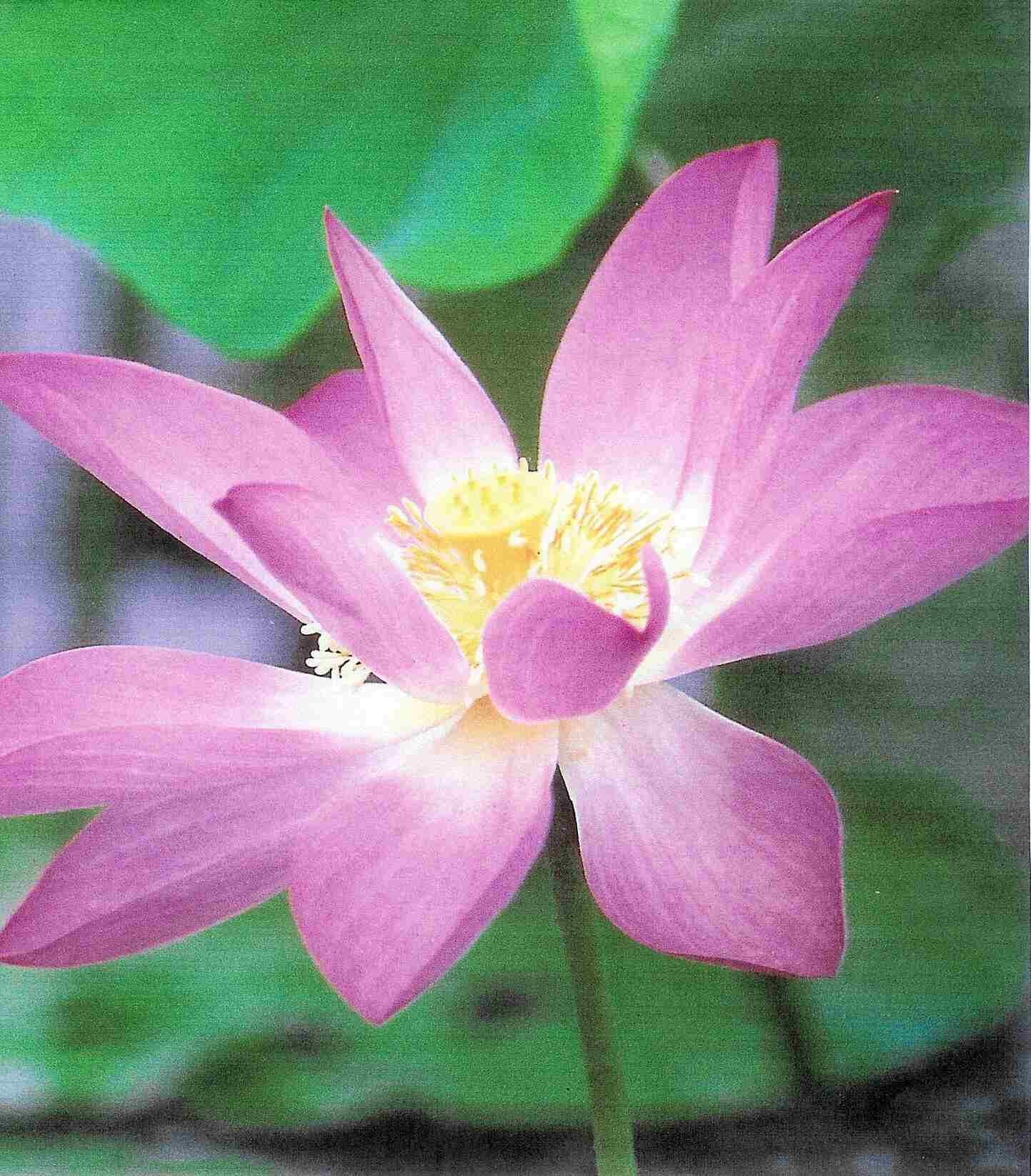 Flowering plants, 89.4%
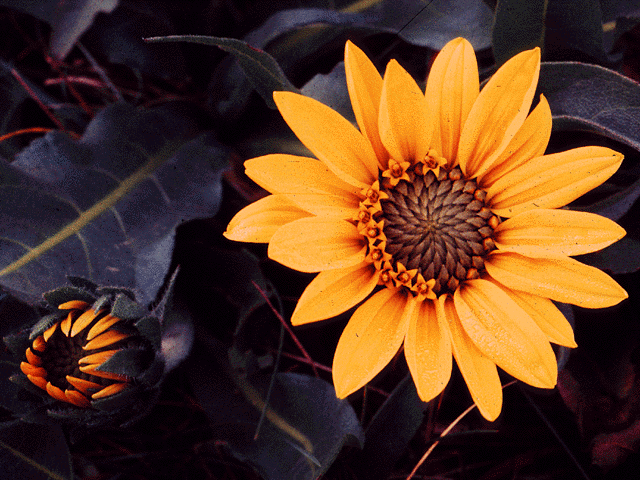 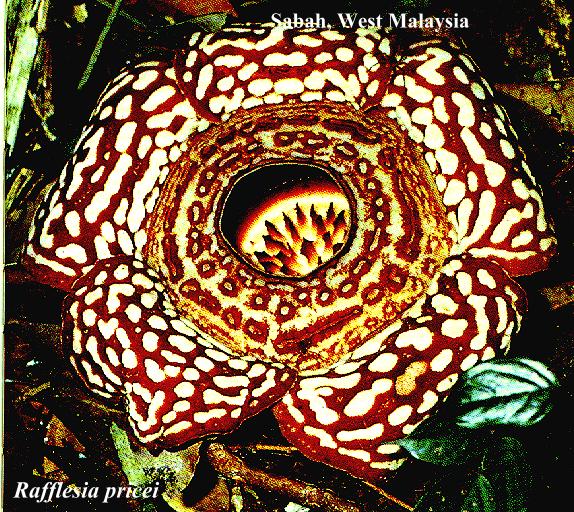 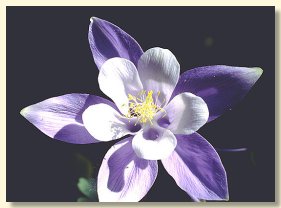 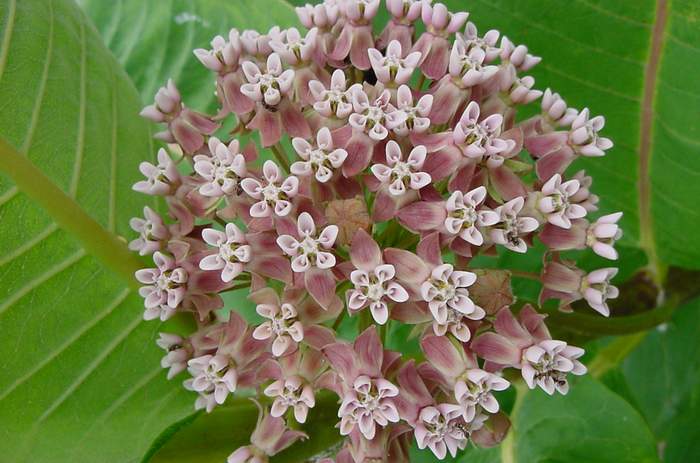 Angiosperms: the flowering plants
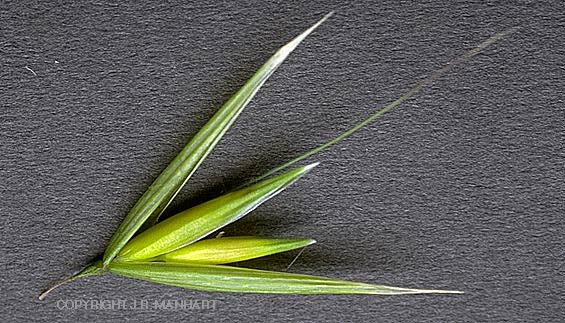 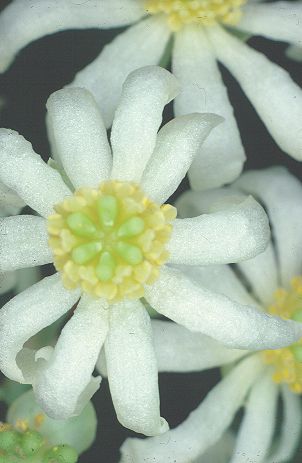 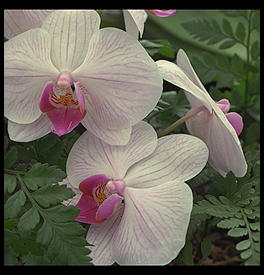 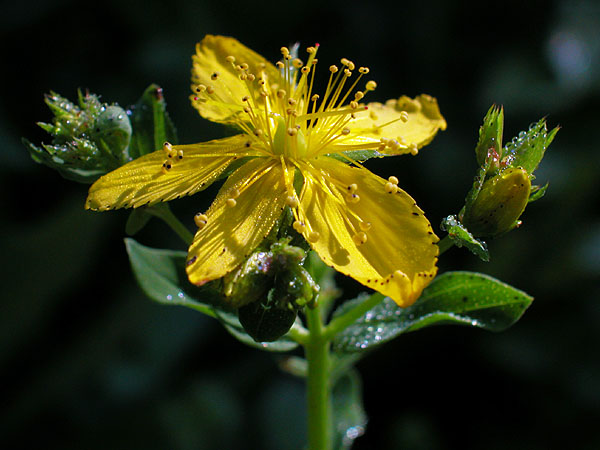 ca. 350,000 species!
Outline
I.   Introduction to the Angiosperms
II.  Flower Structure
III. Flowering Plant Life Cycle
IV. Pollination
Polygaloides pauciflora, fringed polygala
Reproductive
Body
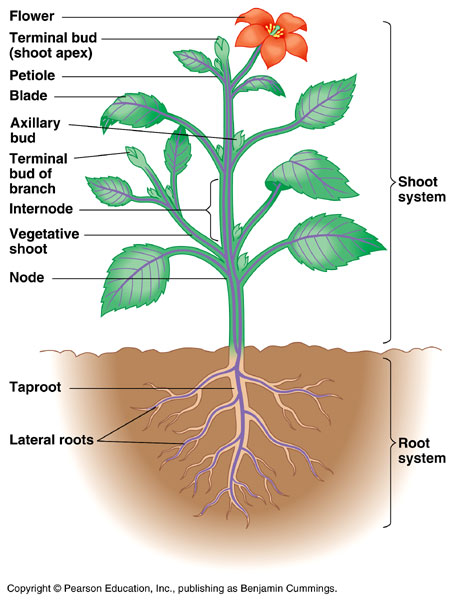 Vegetative 
Body
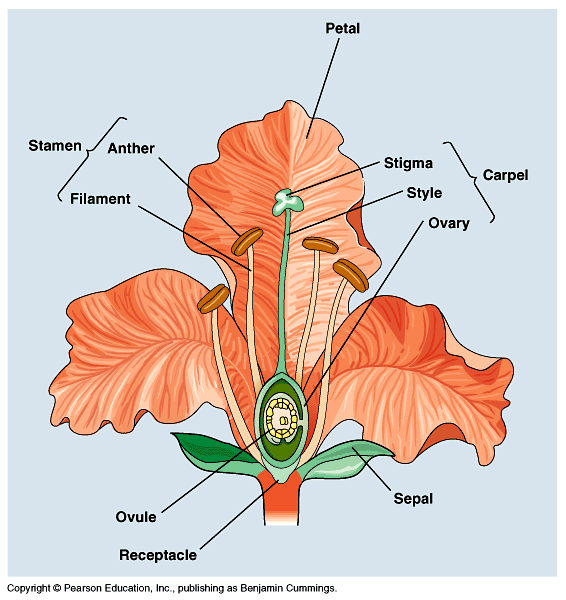 Parts of a Flower
Pistil
Four whorls of the flower:
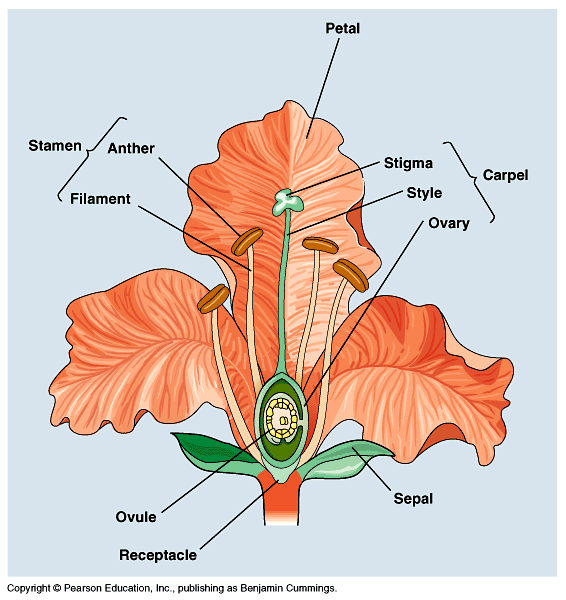 set of sepals = Calyx
set of petals = Corolla
set of stamens = Androecium
pistil (or set of pistils) = Gynoecium
Androecium, from Greek: andros: male,  and oikos: house.
The androecium is ”the house of the male.”
A flower that has both stamens and pistils is said to be perfect
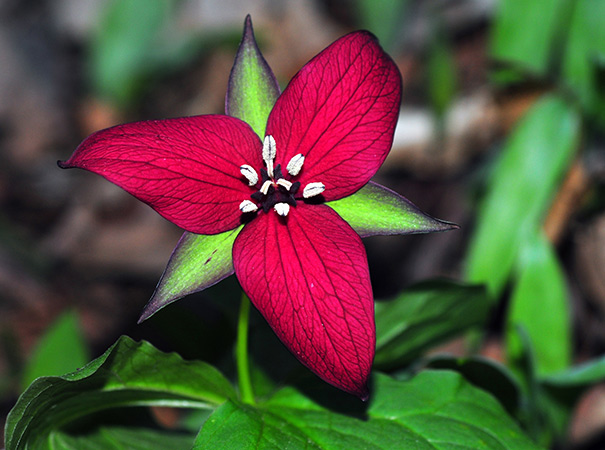 A flower lacking either stamens or pistils is imperfect
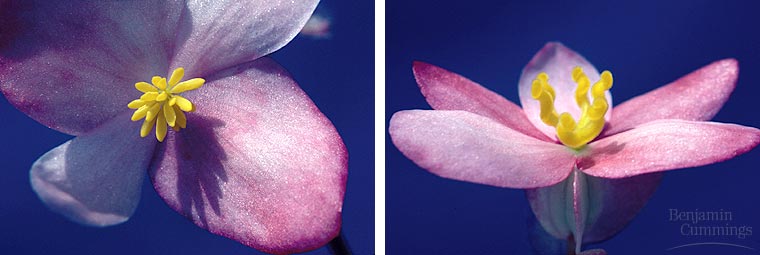 carpellate 
(female)
staminate (male)
Begonia
Red Maples are dioecious
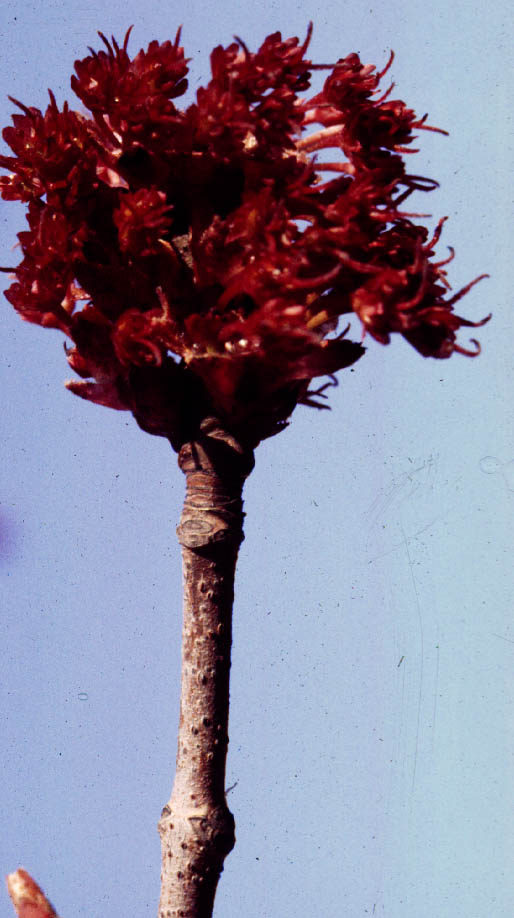 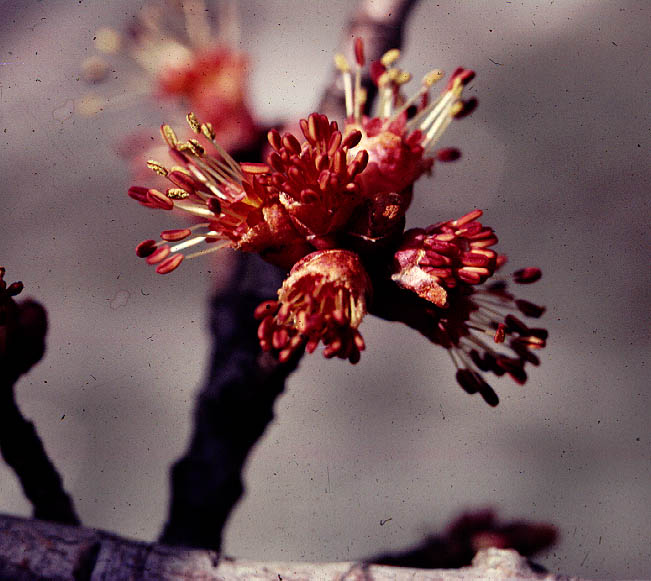 staminate
dioecious: 
‘two houses’
pistillate
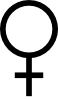 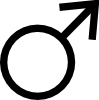 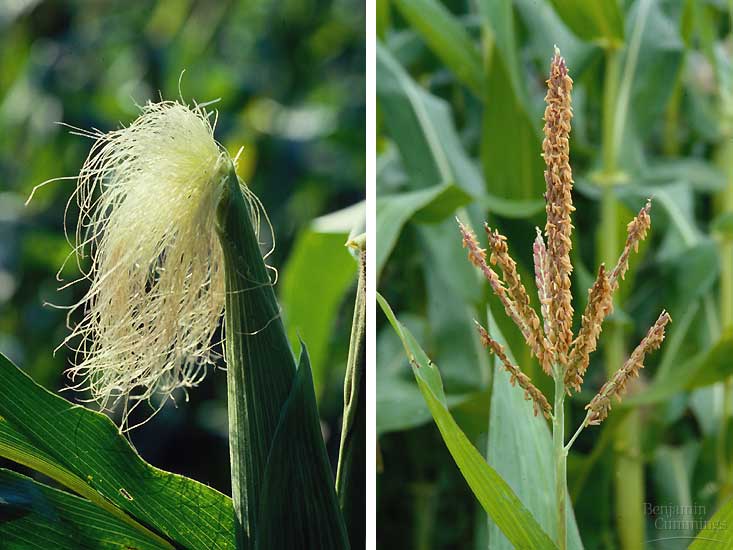 Corn is monoecious
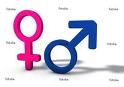 monoecious: ‘one house’
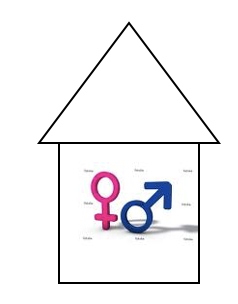 Petals may be separate ...
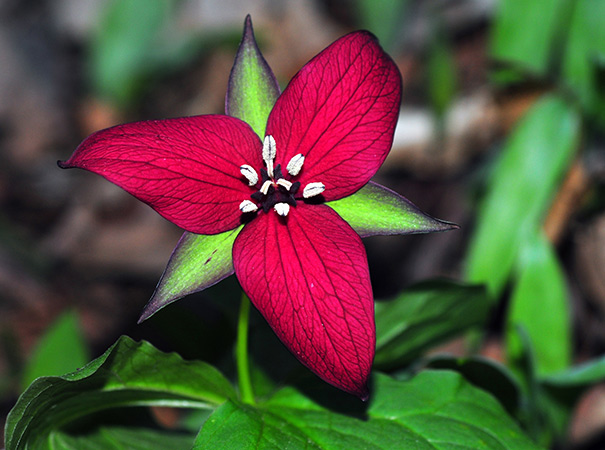 or they may be fused
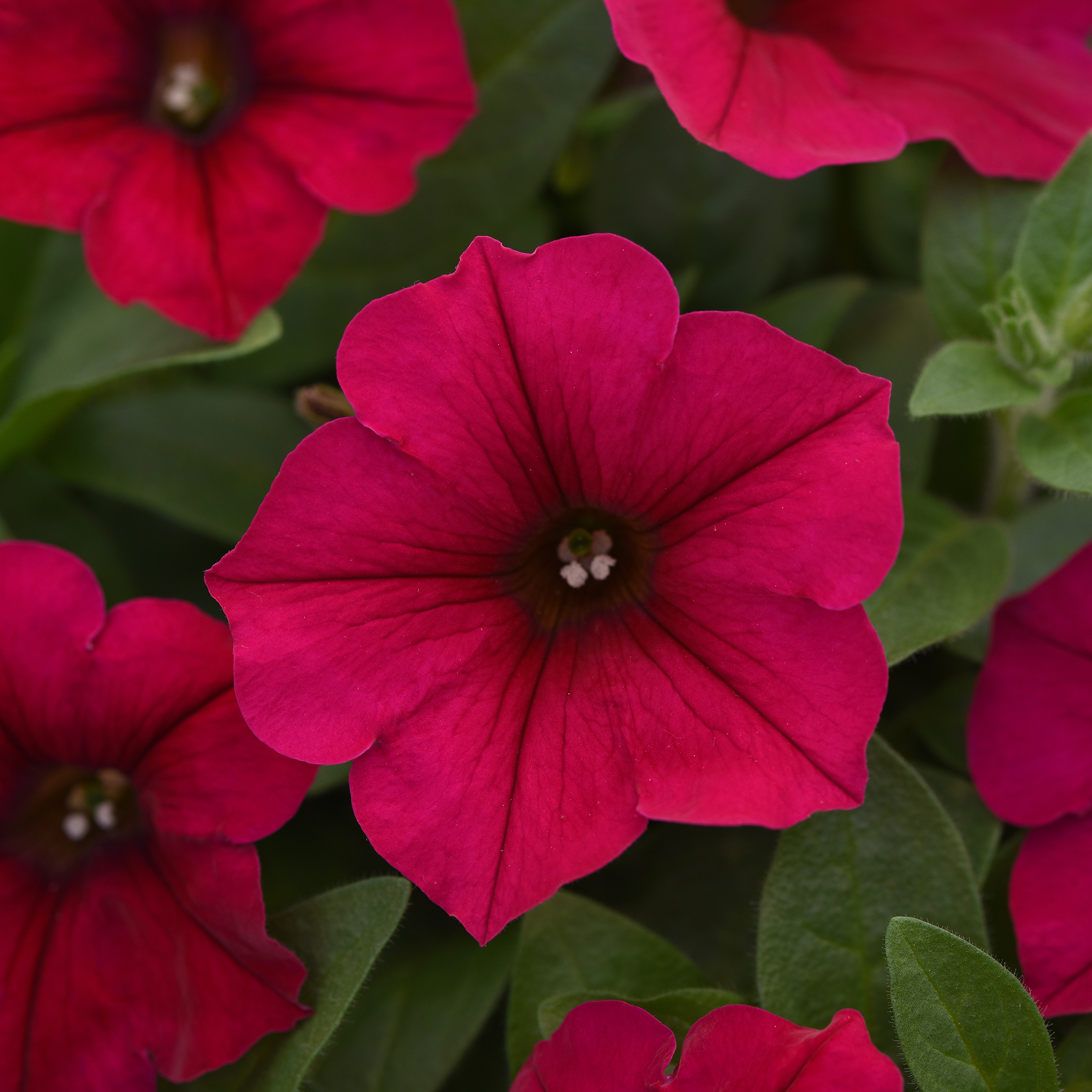 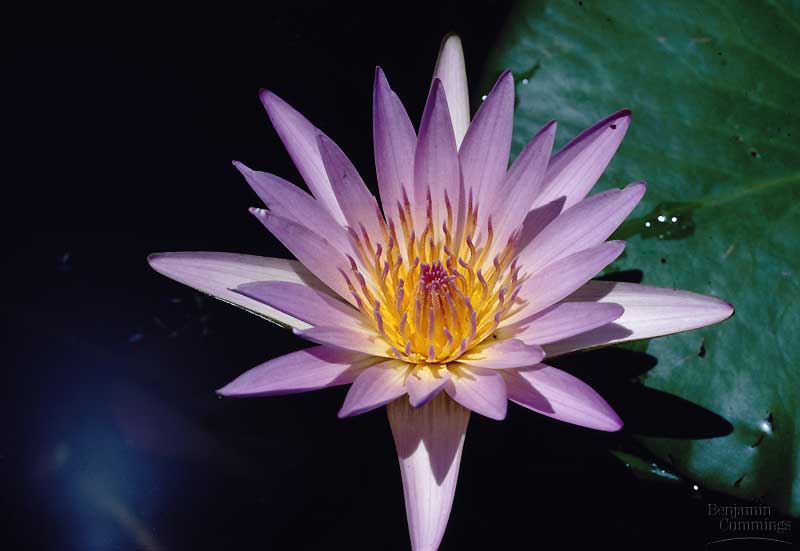 Symmetry
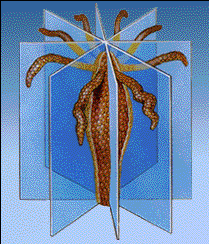 Water lily: symmetry is radial
Symmetry
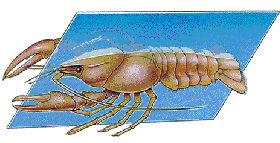 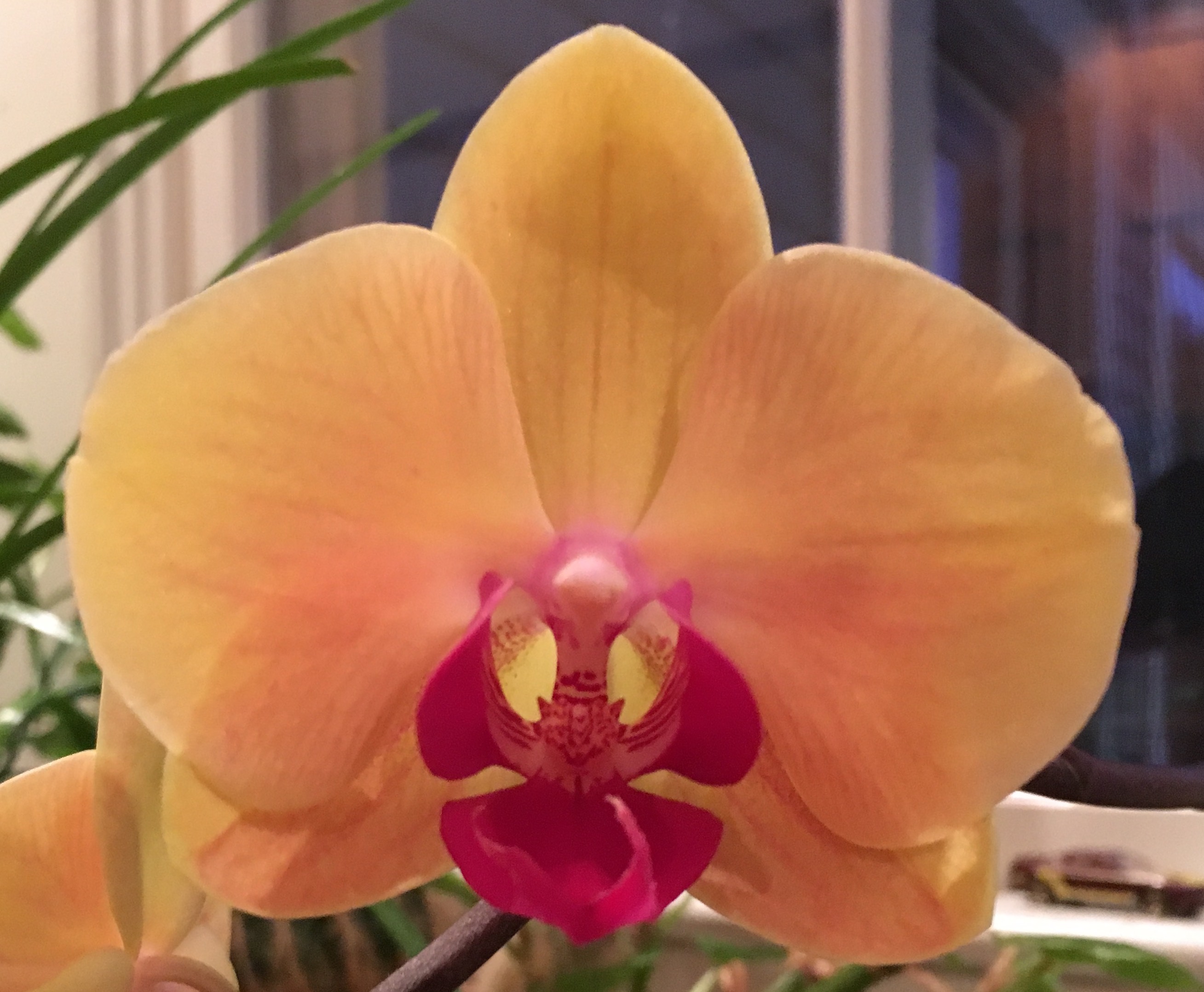 orchid: symmetry  is bilateral
Moth orchid: symmetry is bilateral
Gynoecium Structure
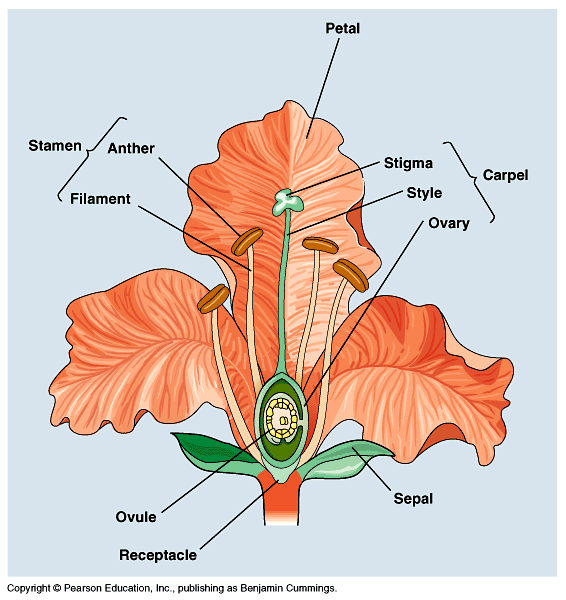 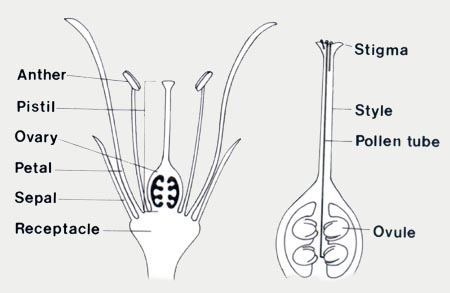 Carpel
Ovary
The terms pistil and carpel are often used interchangeably, but …
If the pistil is simple, 
carpel = pistil
(and the terms can be used
interchangeably)
If the pistil is compound, the 
carpel is a subunit of the pistil
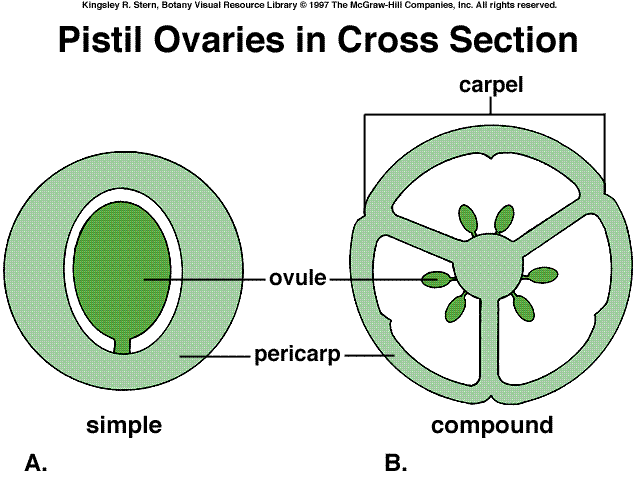 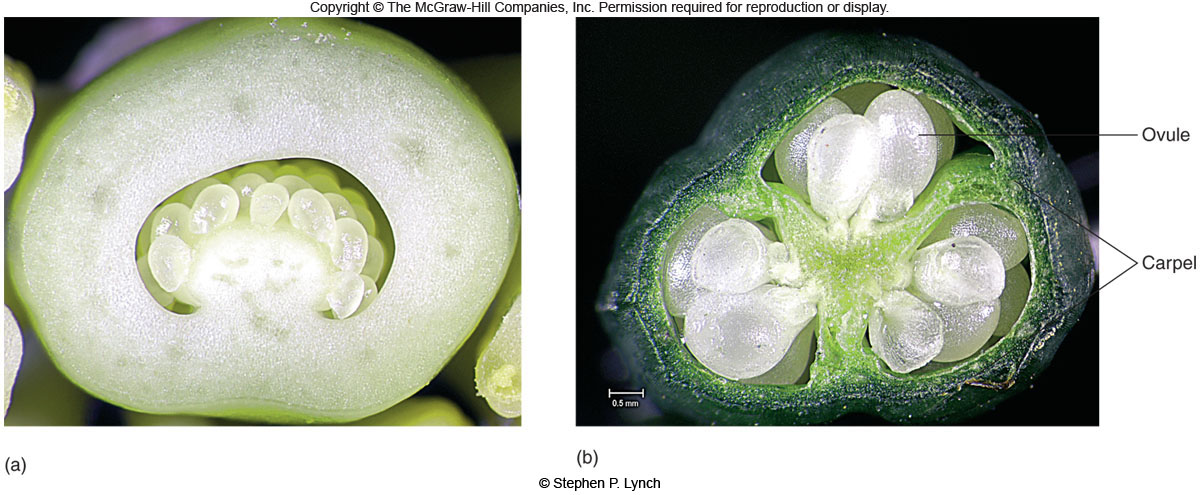 compound pistil
simple pistil
[Speaker Notes: lev70065_05_02.jpg]
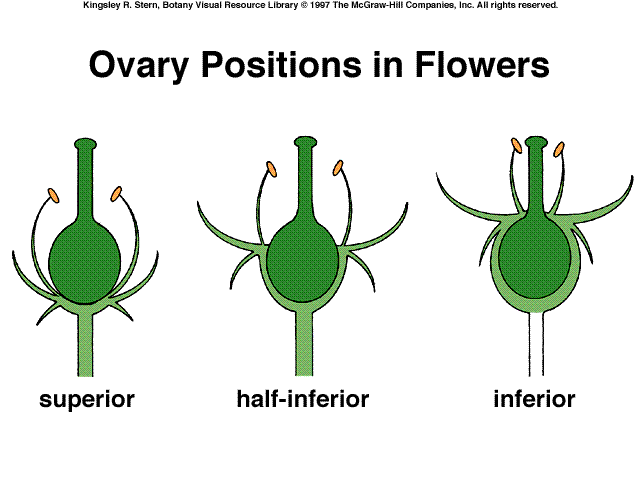 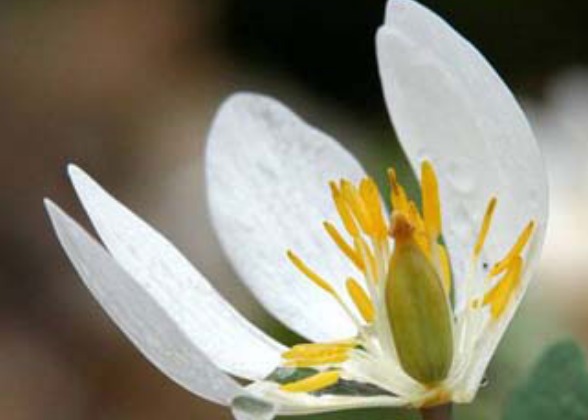 pistil
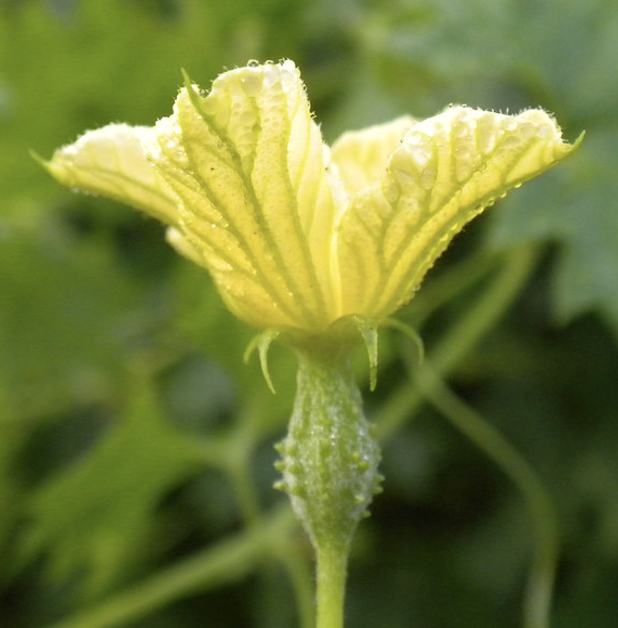 stamens
petals
sepals
[Speaker Notes: Begin here on Thursday, September 13]
The major clades of flowering plants
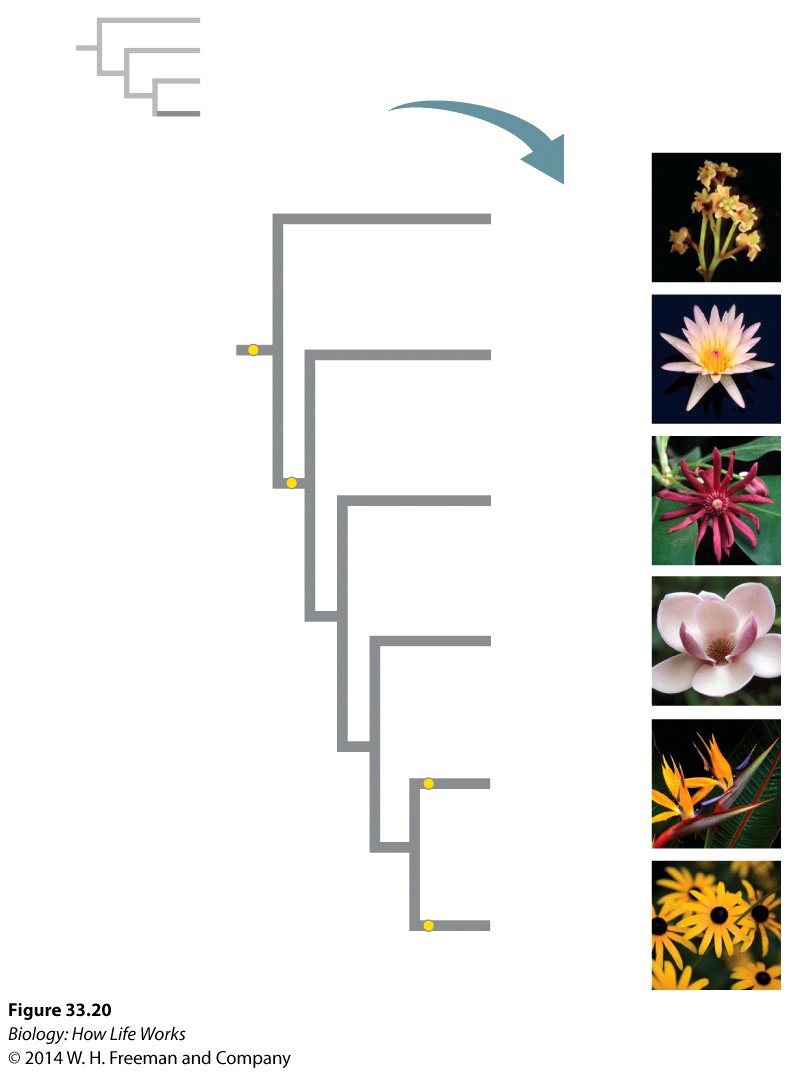 Amborella
(1 species)
Flowers; double
fertilization; fruits
Water lilies
(<1%)
Star anise and relatives (<1%)
Xylem
vessels
Magnoliids (2%)
Monocots
(23%)
One cotyledon
Eudicots
(75%)
Pollen with three apertures
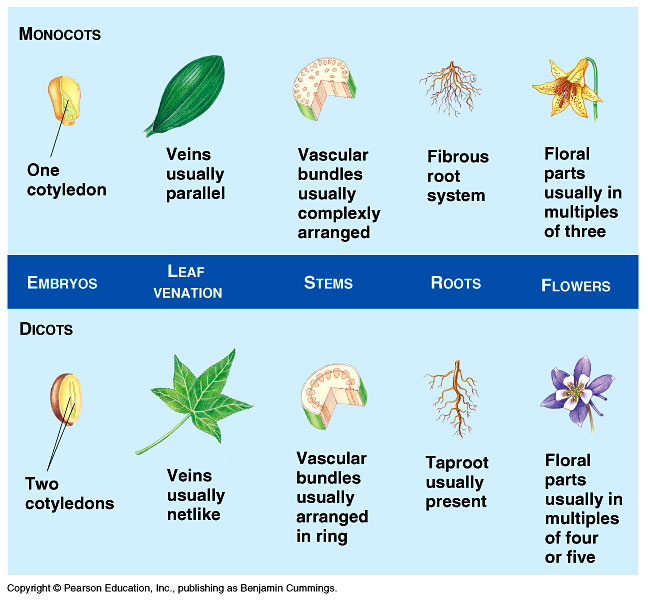 Monocots
Eudicots
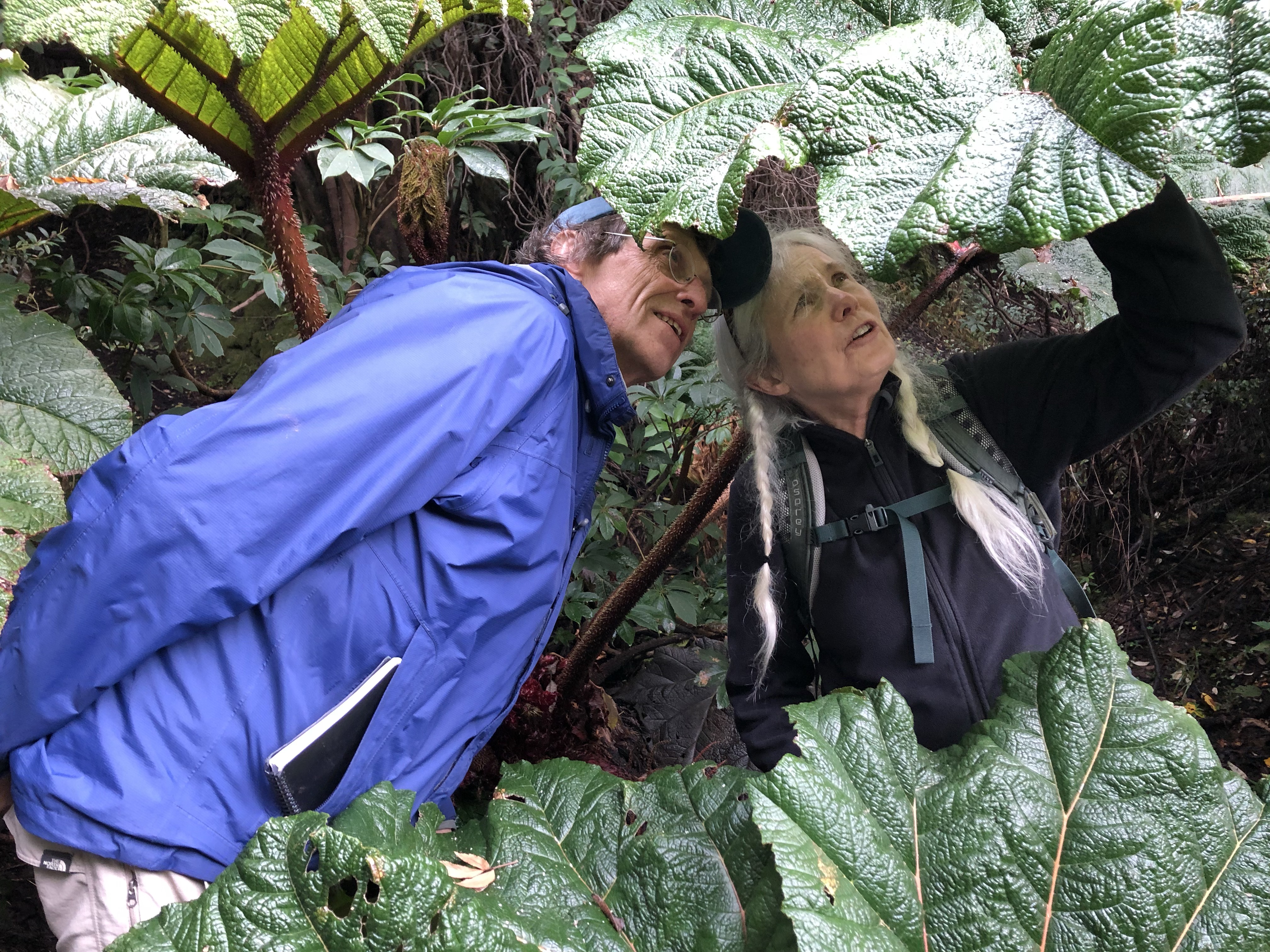 Paris and Barrington discover reticulate venation
in the leaves of Gunnera, Volcan Irazu, Costa Rica
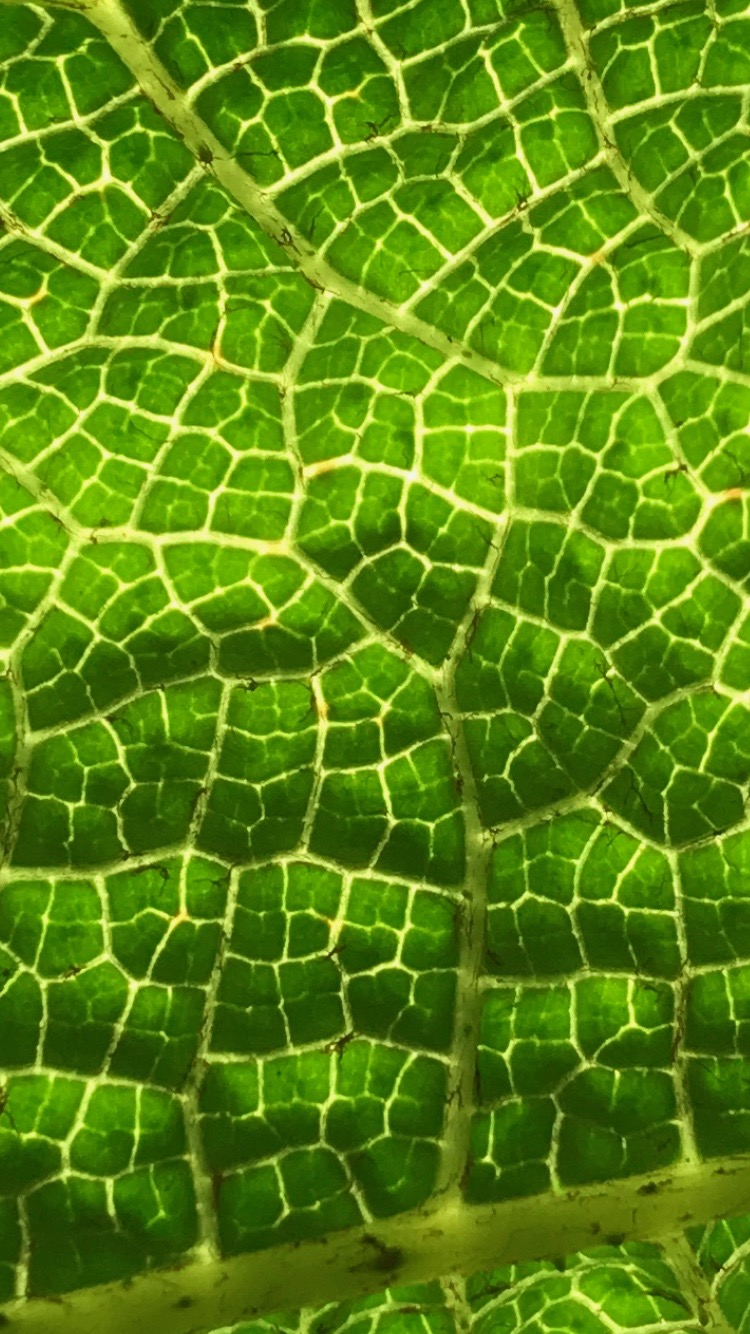 Reticulate venation with blind vein endings (eudicots)
Parallel venation (monocots)
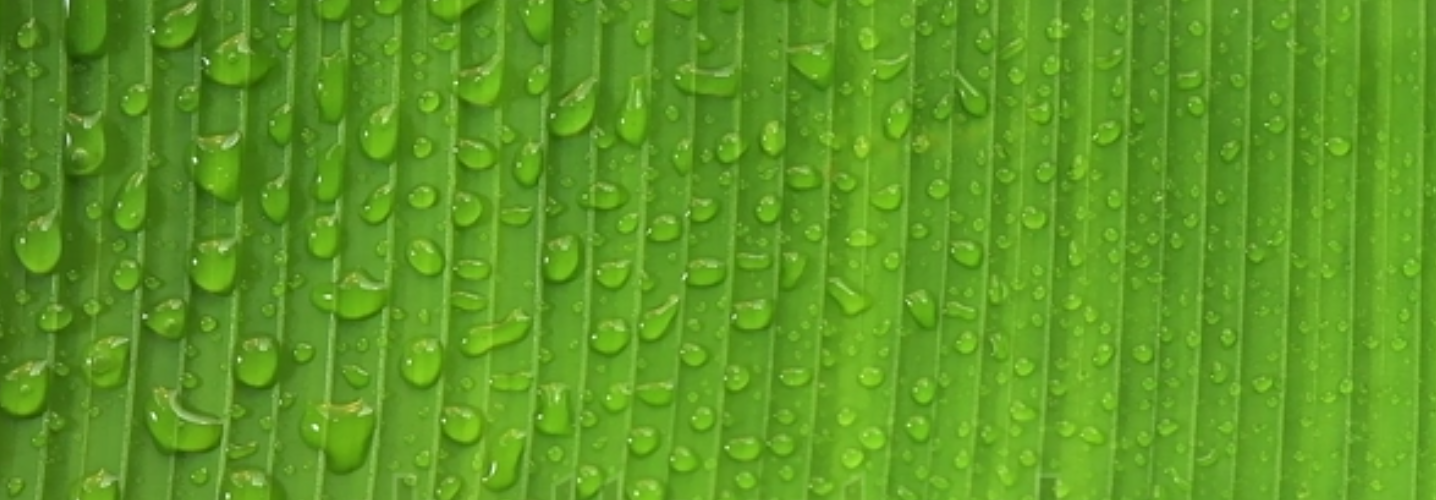 water droplets beading up on a banana leaf
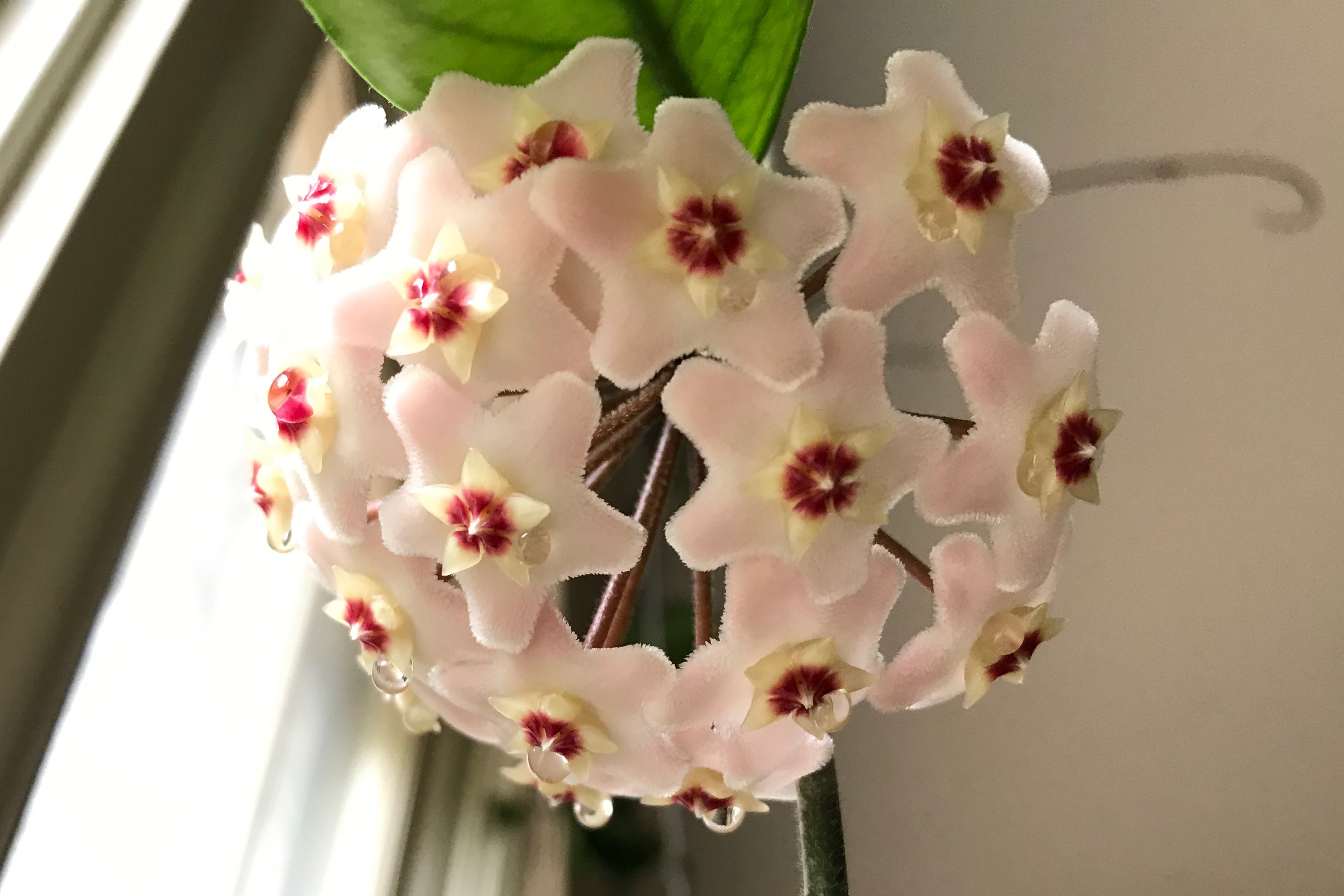 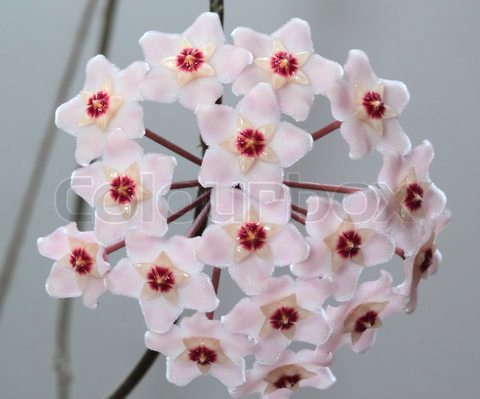 Outline
I.   Introduction to the Angiosperms
II.  Flower Structure
III. Flowering Plant Life Cycle
IV. Pollination
Polygaloides pauciflora, fringed polygala
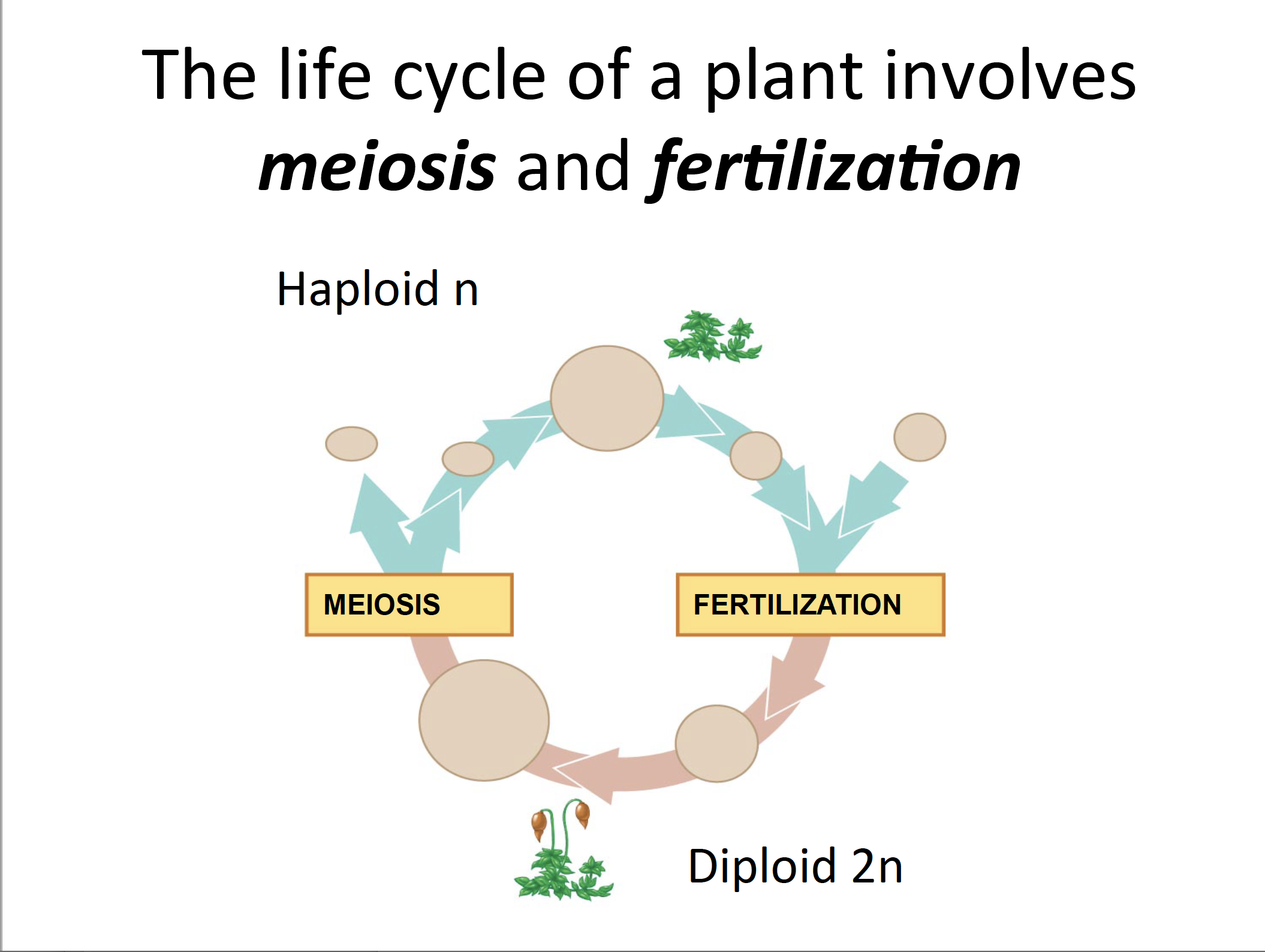 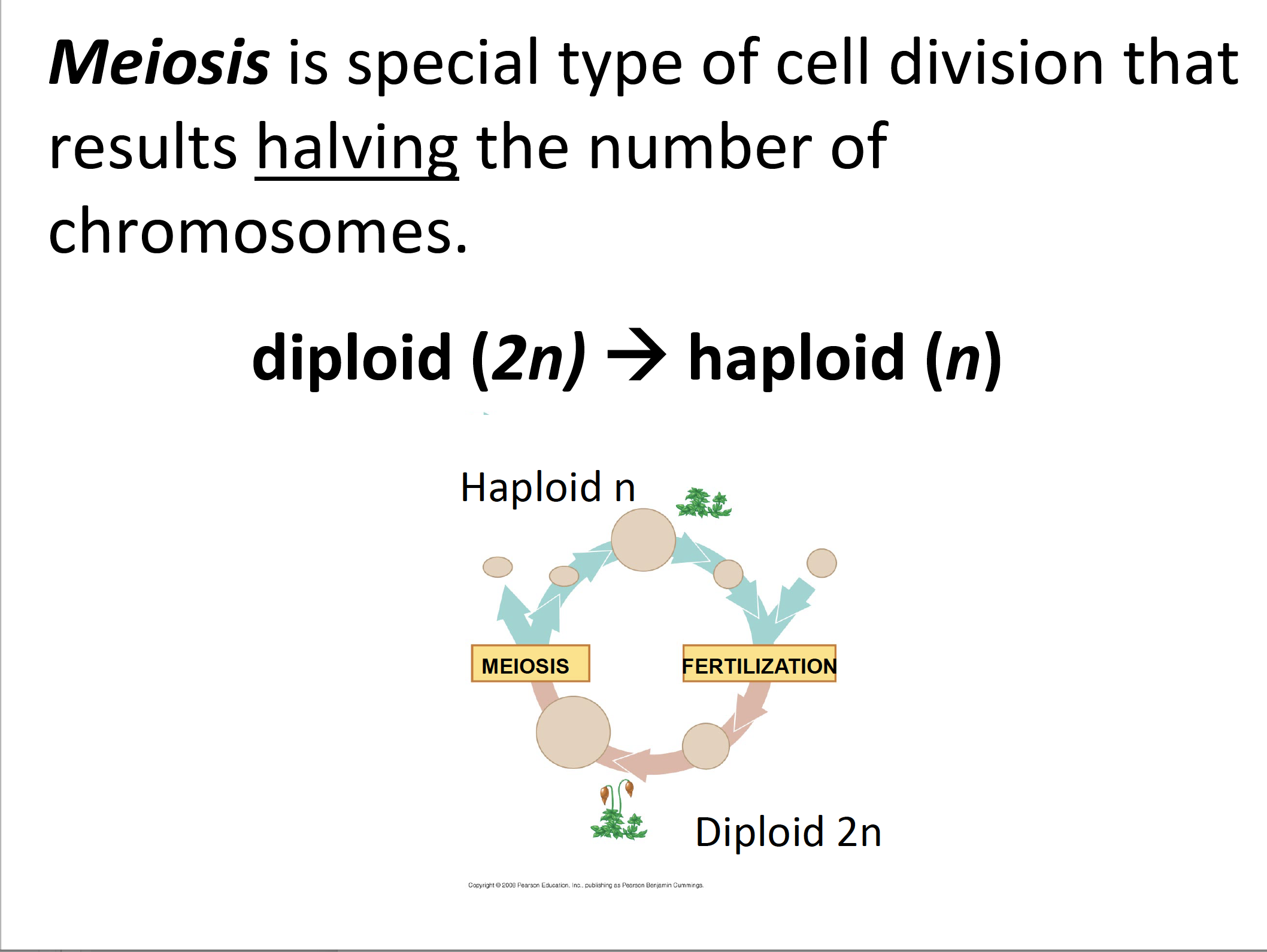 Meiosis is a special type of cell division that results 
in the halving of the chromosome number
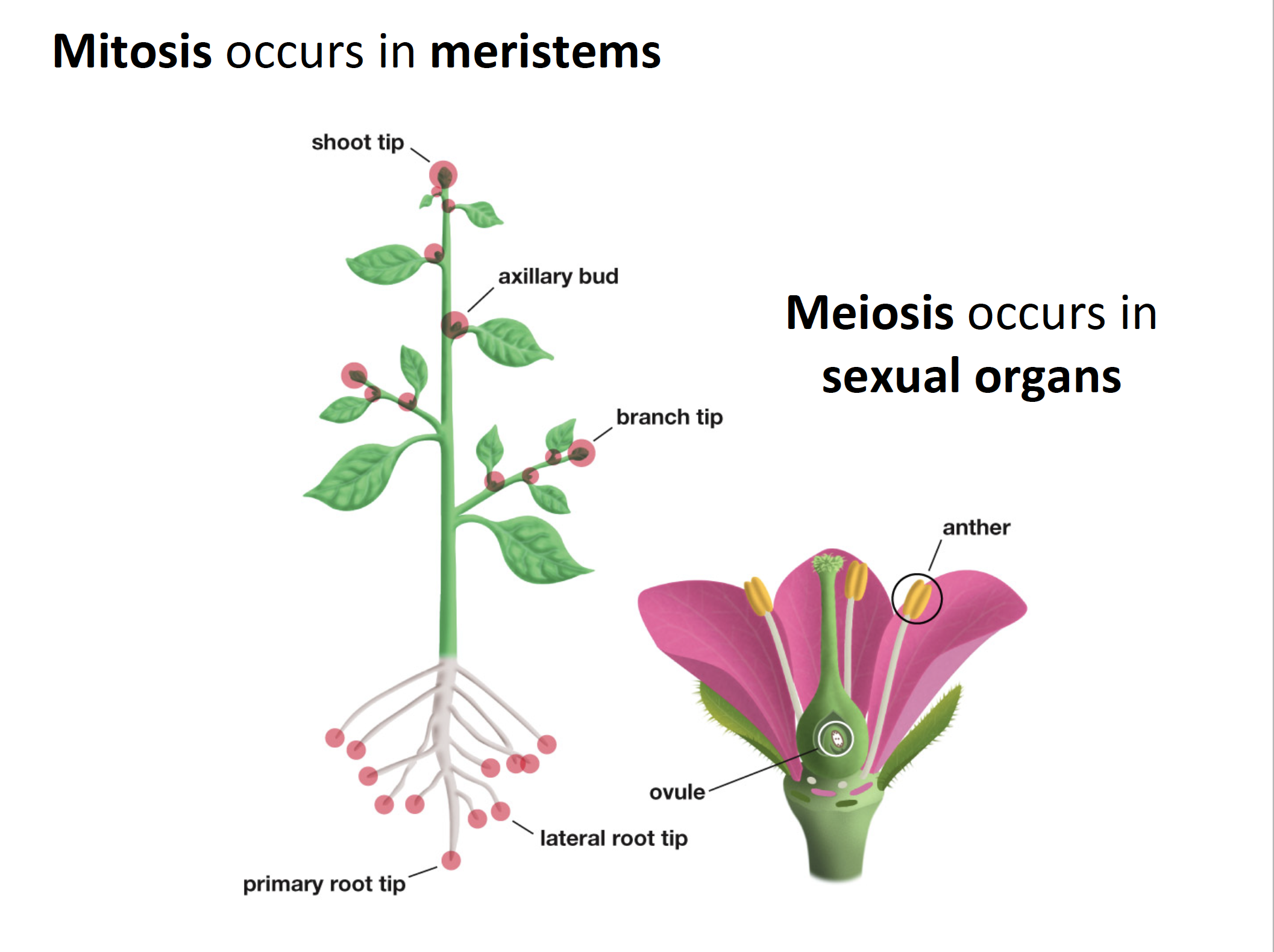 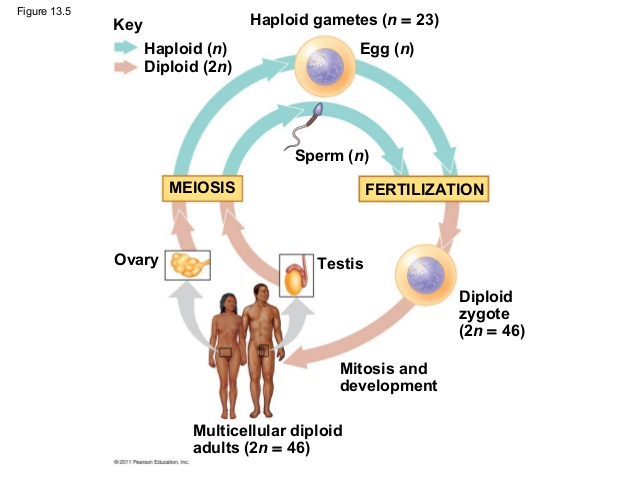 MEIOSIS
MITOSIS
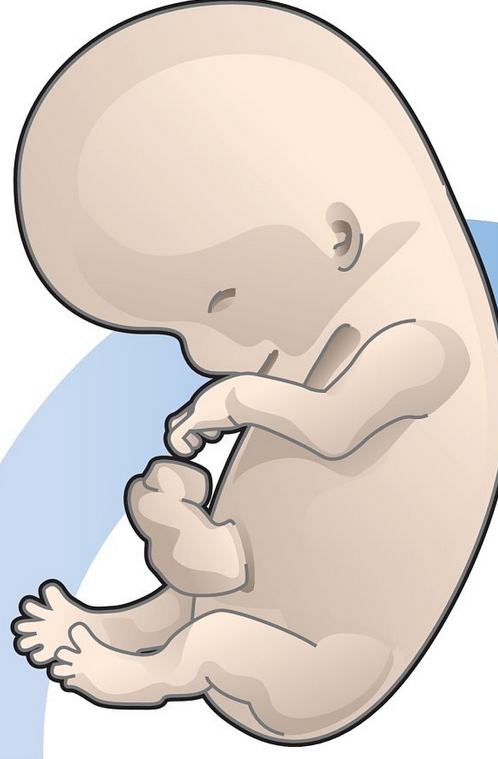 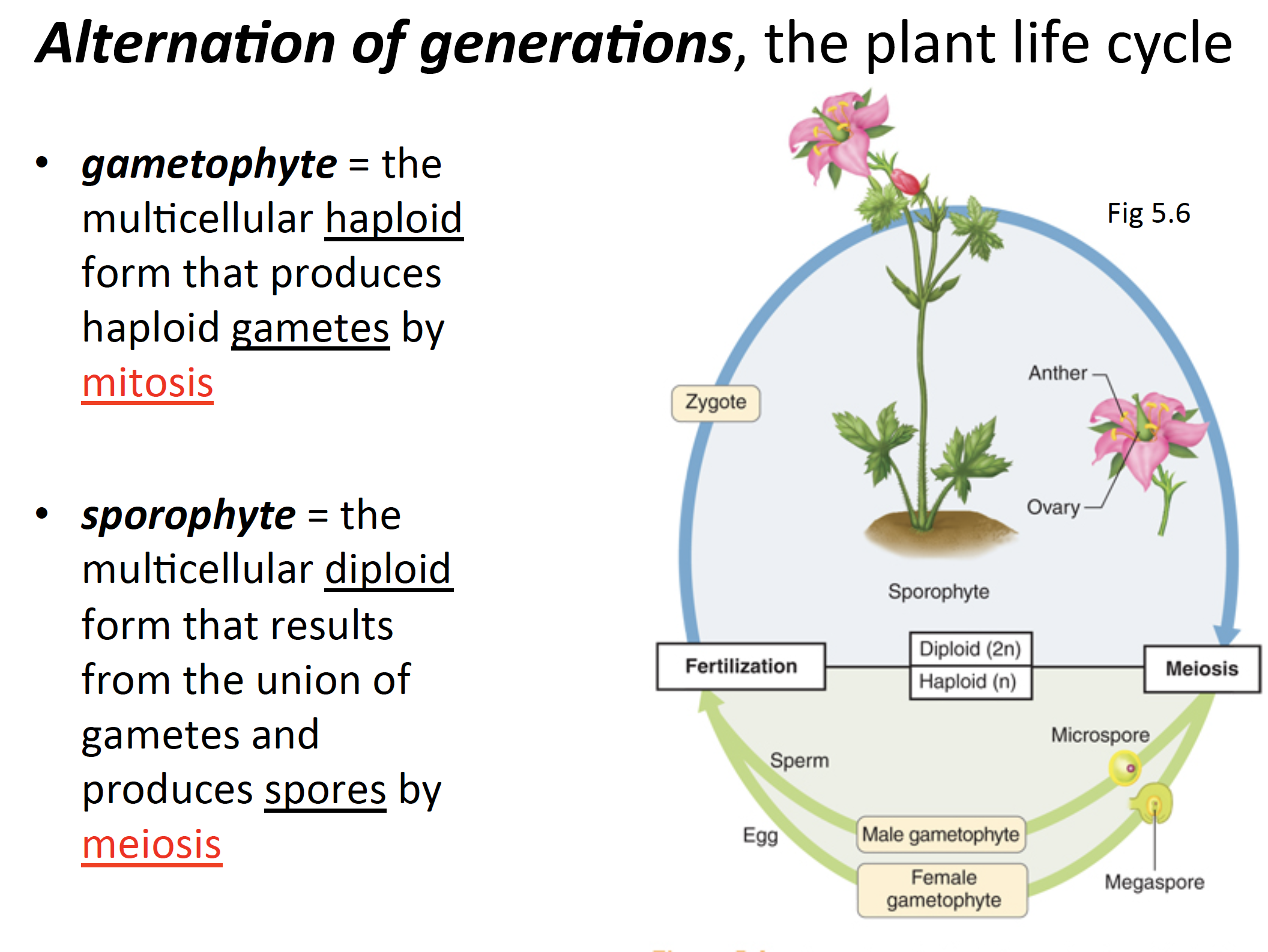 Alternation of phases, the plant life cycle
Similarities Between Plant and Animal Life Cycles
In both kingdoms, meiosis and fertilization are the key life cycle events.  Haploid gametes unite to form a diploid zygote.

In both kingdoms, the gamete and the zygote are single cells.
Key Differences Between Plant and Animal Life Cycles
In plants, the products of meiosis are spores, whereas in animals, the products of meiosis are gametes

Plants have a haploid gametophyte phase and animals don’t
The plant life cycle is characterized by alternation between a 
diploid sporophyte phase and haploid gametophyte phase
MEIOSIS
Diploid: the Sporophyte Phase
MITOSIS
FERTILIZATION
MEIOSIS
Haploid: the Gametophyte
Phase
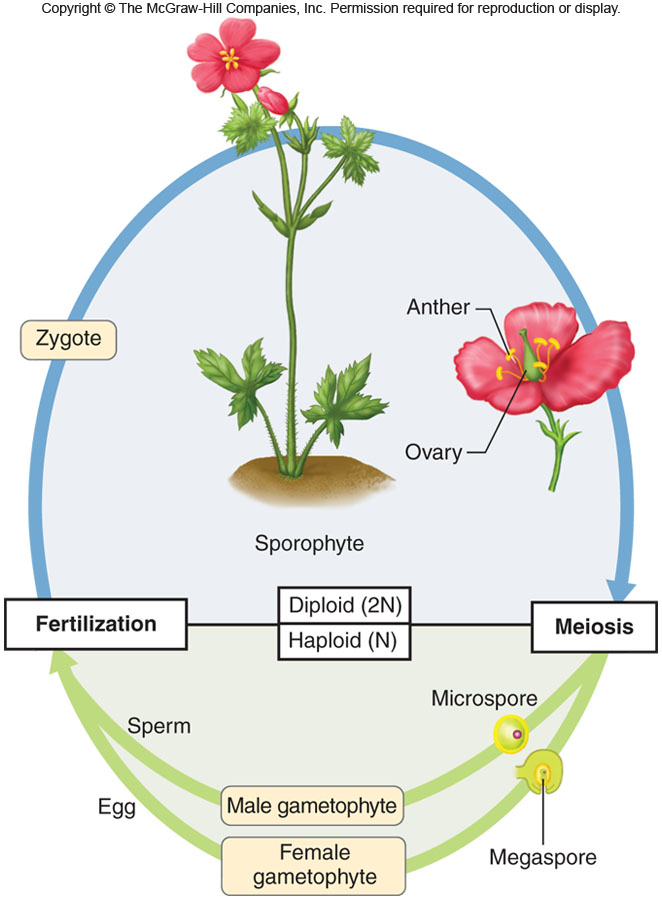 The Flowering Plant
Life Cycle
[Speaker Notes: lev70065_05_06.jpg]
A flower is the reproductive structure of angiosperms
Pistil
Embryo sac
pollen is the male gametophyte
the embryo sac (within the ovule) is the female gametophyte
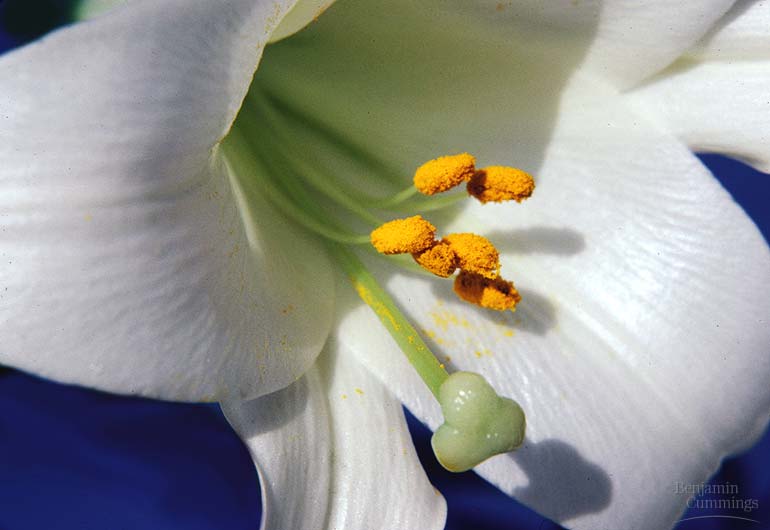 Figure 38.3ax2  Lily
The male gametophyte (pollen)
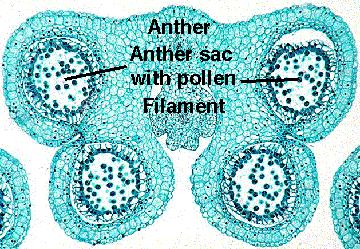 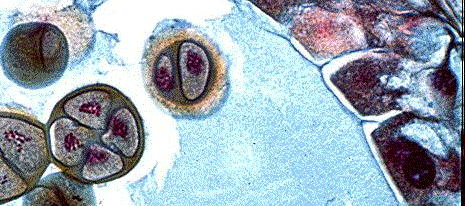 4 Microspores
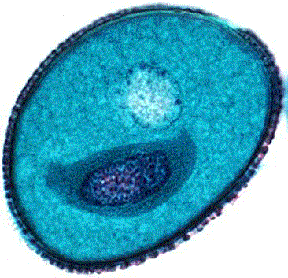 A pollen grain con-
sists of two cells: 
a generative cell 
surrounded by a 
tube cell
Tube Cell
Generative Cell
Dispersed Pollen Grain
Pollen Coat
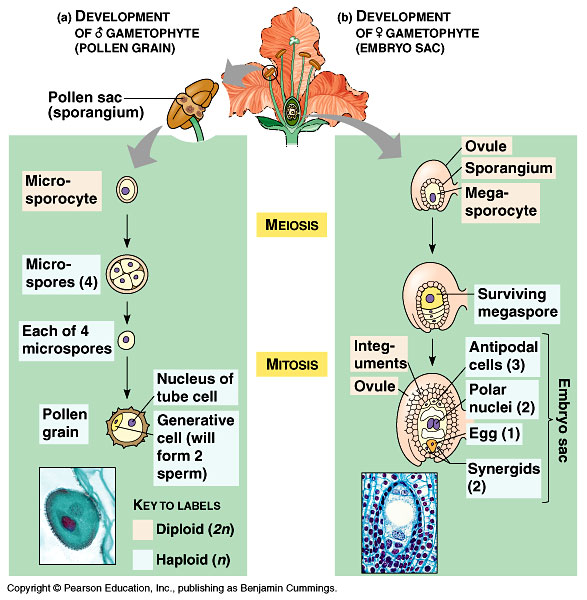 2-celled
pollen grain
Figure 38.5  Pollen grains have tough, ornate, and distinctive walls
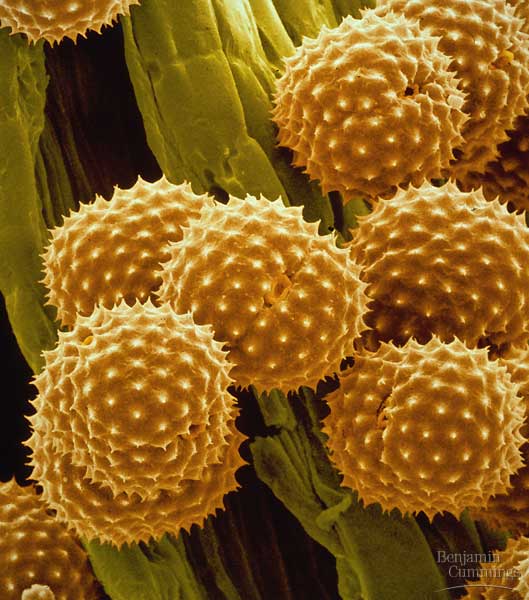 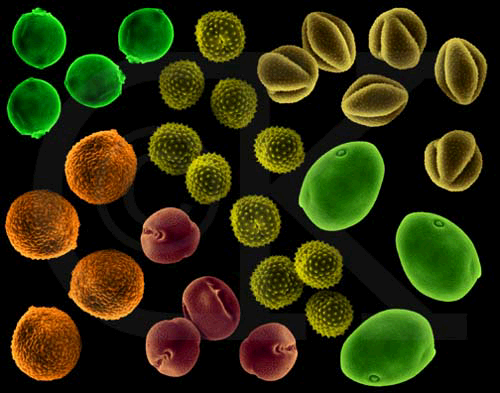 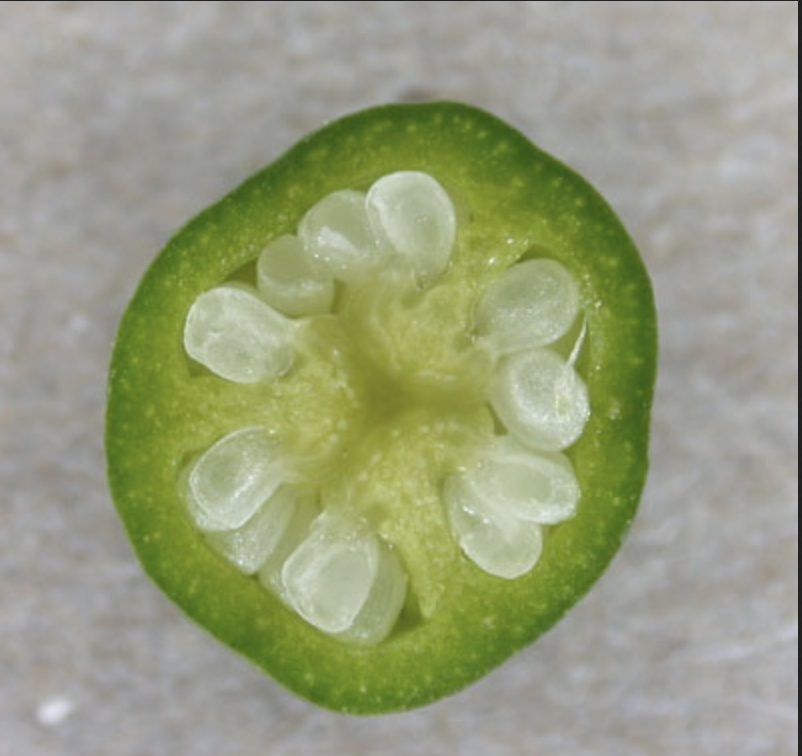 Development of the female gametophyte (embryo sac)
lily ovary, x.s.
Cross Section of an Ovary
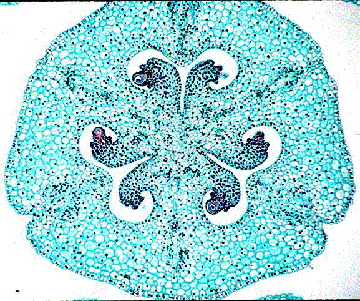 One ovule just before meiosis
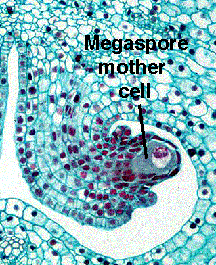 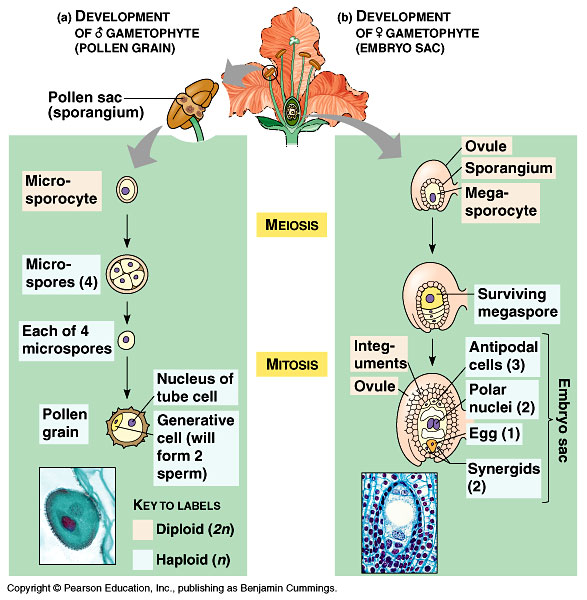 7-celled
embryo sac
2
3
1
Double fertilization in the angiosperms
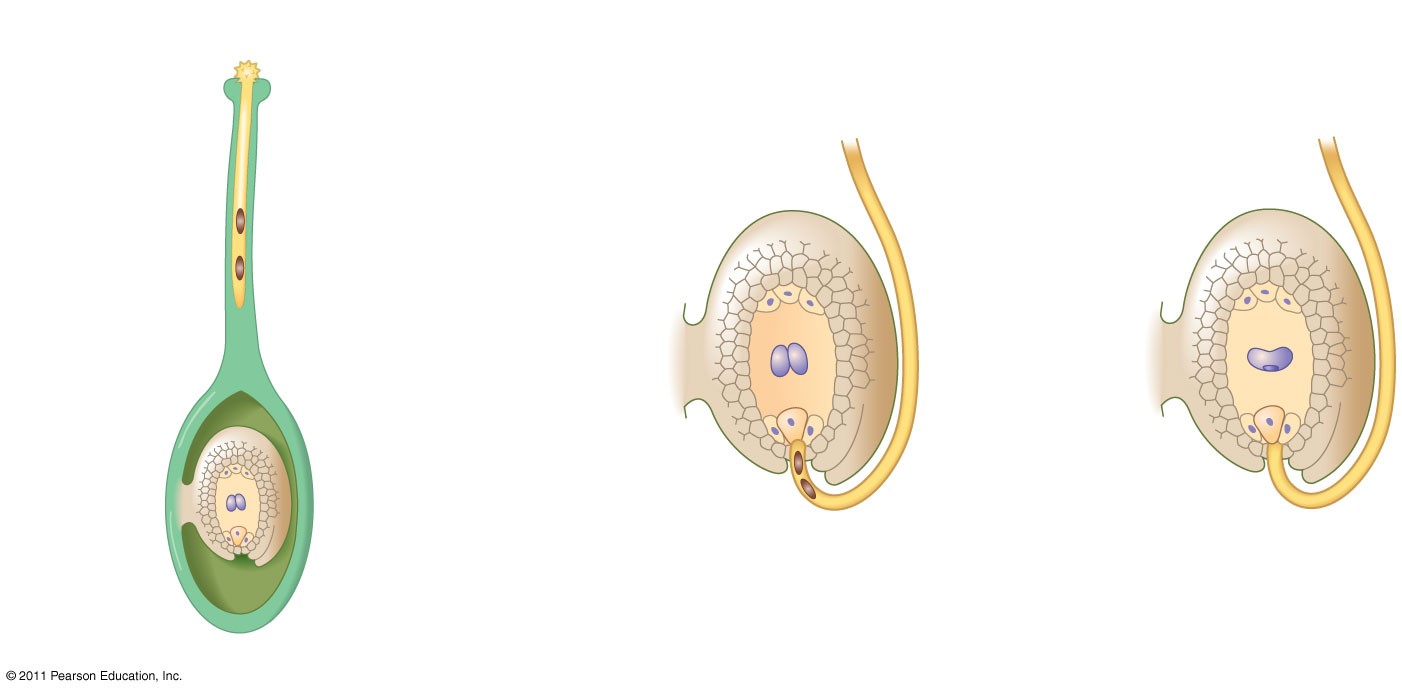 Pollengrain
Stigma
Seed coat(derived fromintegument)
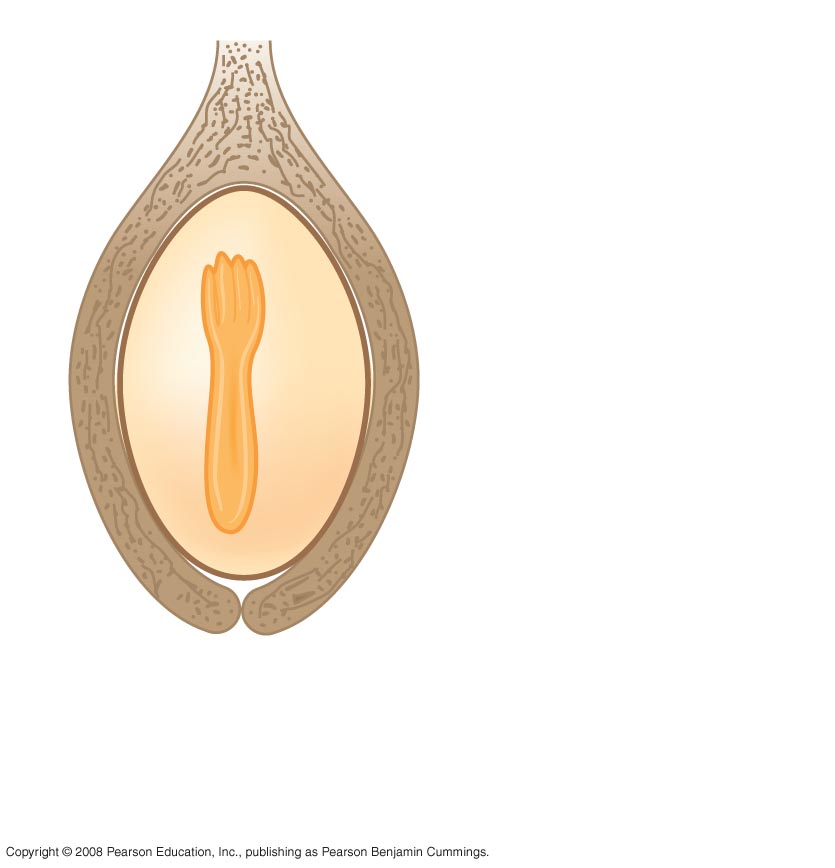 Pollentube
Ovule
Endosperm
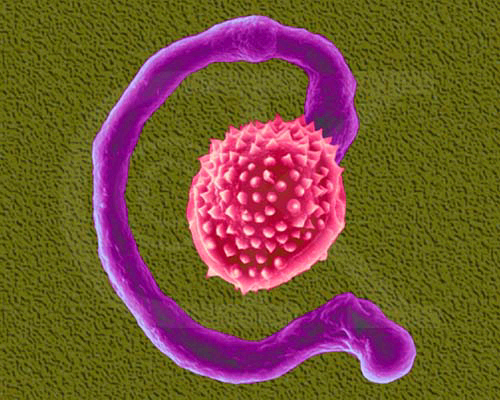 Polarnuclei
2 sperm
Style
Egg
Ovary
Zygote(2n)
Endosperm (food supply)
Ovule
Food supply(femalegametophytetissue) (n)
Polarnuclei
2 sperm
Egg
During the passage down the 
style through the pollen tube, 
the generative cell divides to
produce two sperm cells.
pollen grain,
SEM
Zygote develops into the embryo
(c) Gymnosperm seed
[Speaker Notes: Figure 38.6 Growth of the pollen tube and double fertilization.]
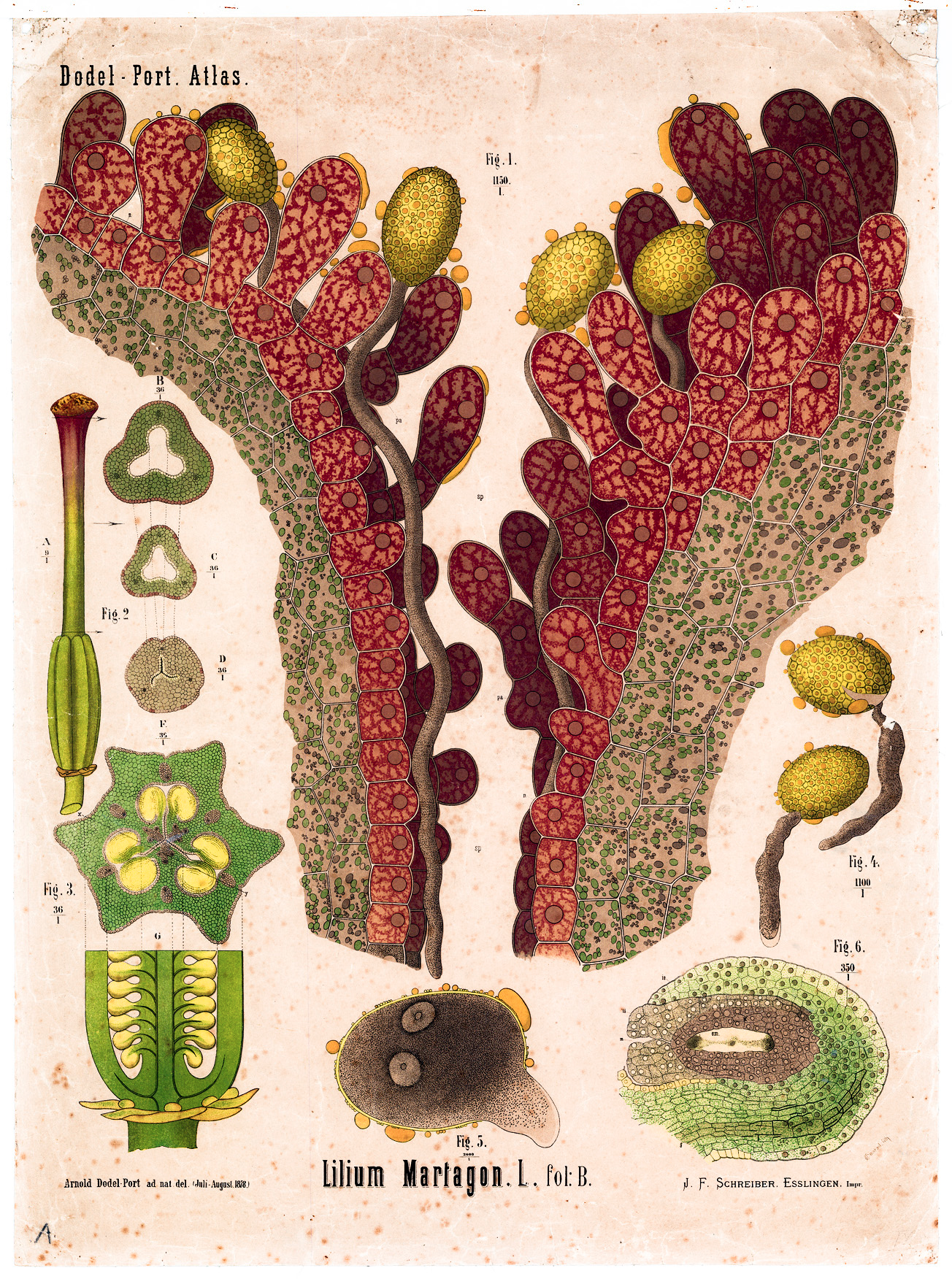 Pollen Tube 
Germination
and Growth
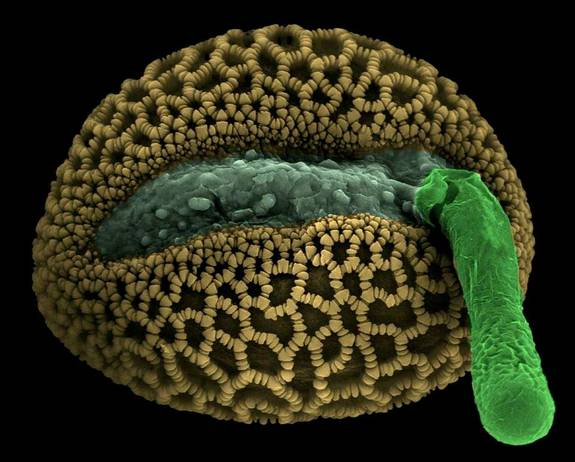 2
3
1
Double fertilization in the angiosperms
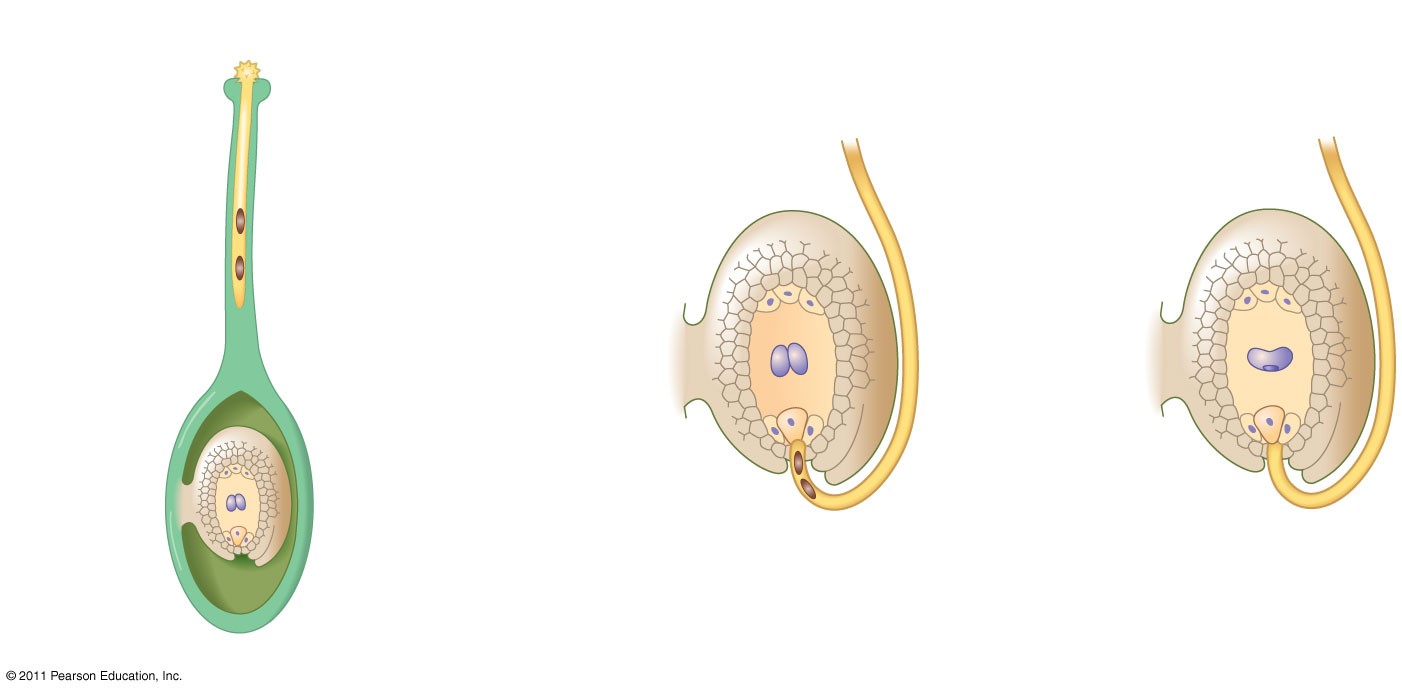 Pollengrain
Stigma
Seed coat(derived fromintegument)
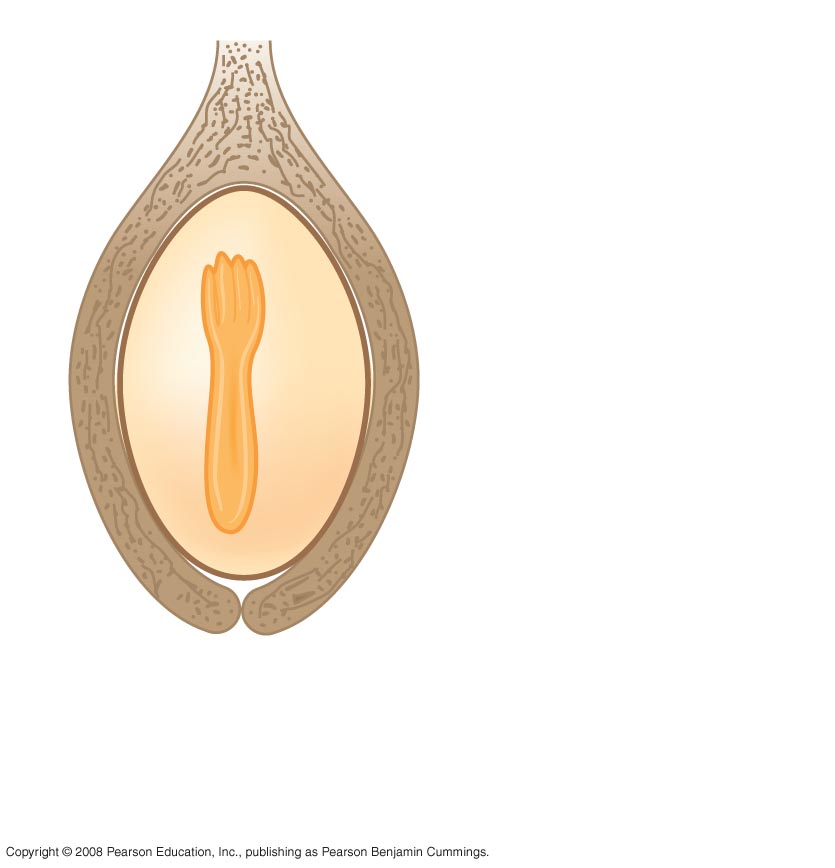 Pollentube
Ovule
Endosperm
Polarnuclei
2 sperm
Style
Egg
Ovary
Zygote(2n)
Endosperm (food supply)
Ovule
Food supply(femalegametophytetissue) (n)
Polarnuclei
2 sperm
Egg
Zygote develops into the embryo
(c) Gymnosperm seed
[Speaker Notes: Figure 38.6 Growth of the pollen tube and double fertilization.]
2
3
1
Double fertilization in the angiosperms
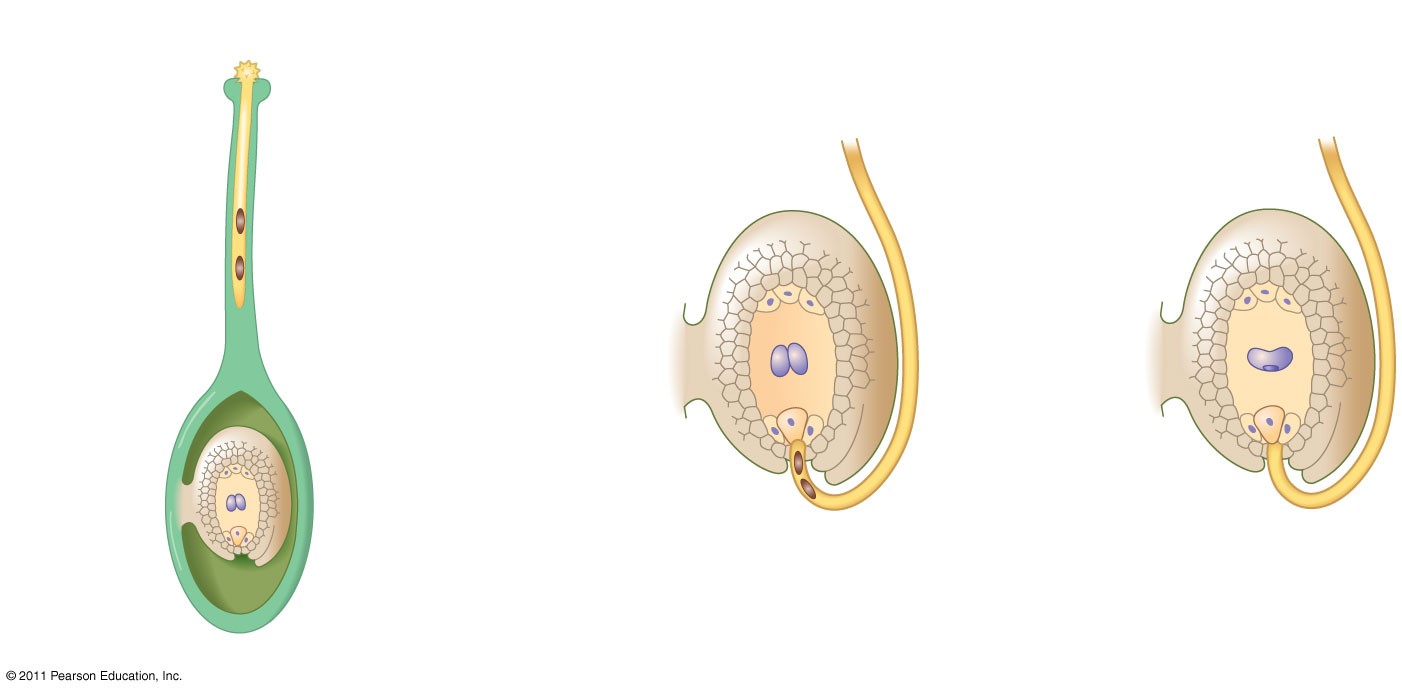 Pollengrain
Stigma
Pollentube
Ovule
Endosperm
(3n)
Polarnuclei
2 sperm
Style
Egg
Ovary
Zygote(2n)
Ovule
Polarnuclei
2 sperm
Egg
[Speaker Notes: Figure 38.6 Growth of the pollen tube and double fertilization.]
Double fertilization in the angiosperms
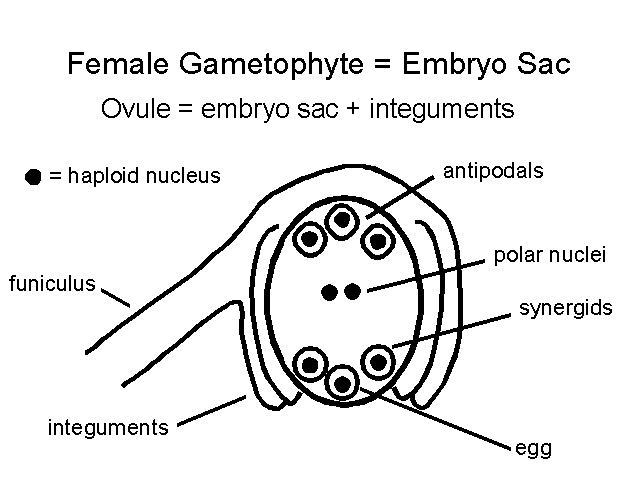 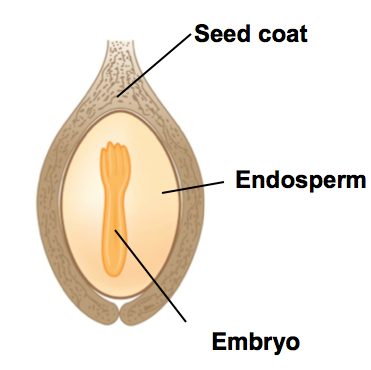 (in
central cell)
cell
Life cycle of the orange lily
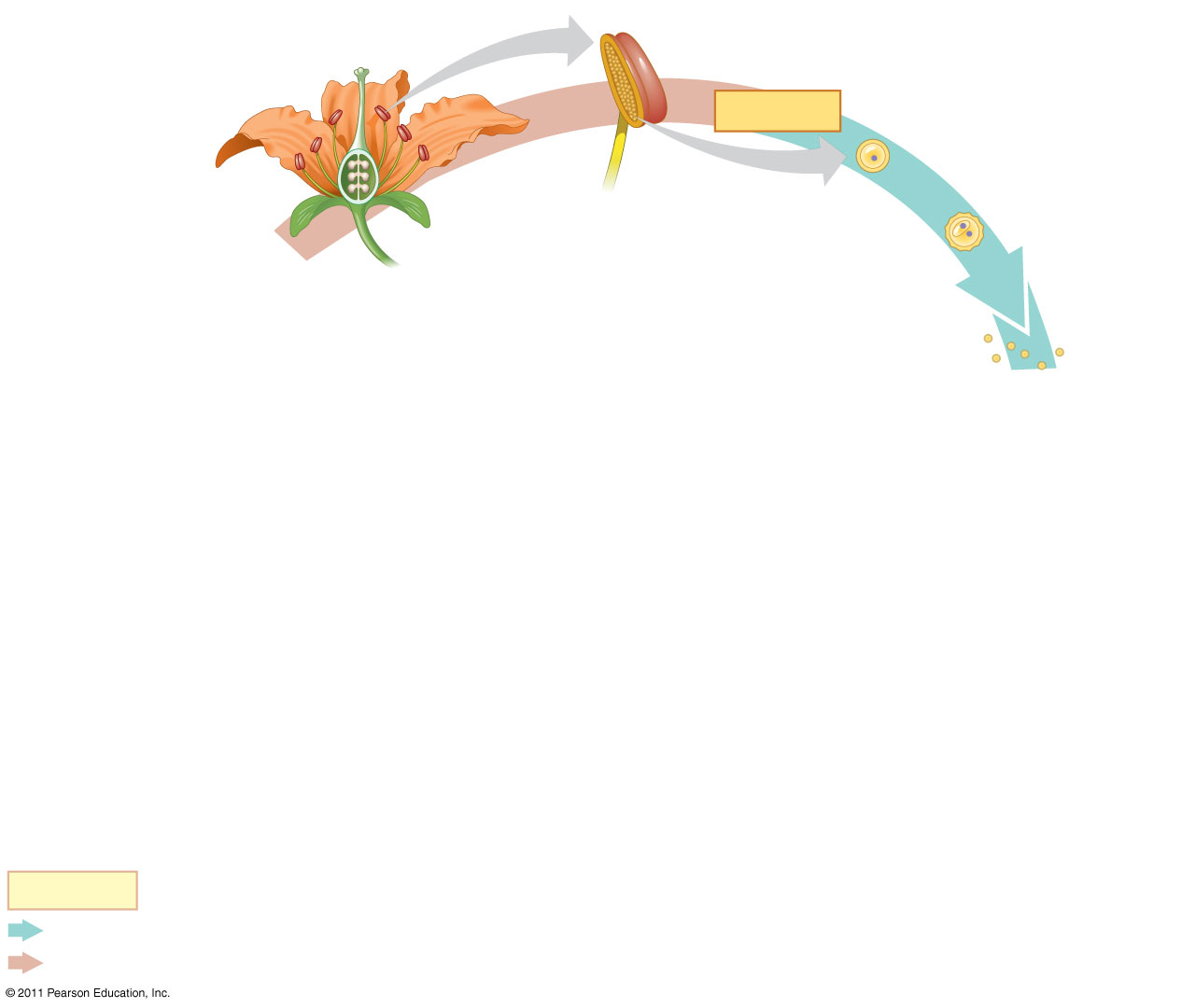 Anther
Sporophyte (2n)
MEIOSIS
Microspore (n)
Generative cell
Tube cell
Pollen
grains
Key
Haploid (n)
Diploid (2n)
[Speaker Notes: Figure 30.10 The life cycle of an angiosperm.]
Life cycle of the orange lily
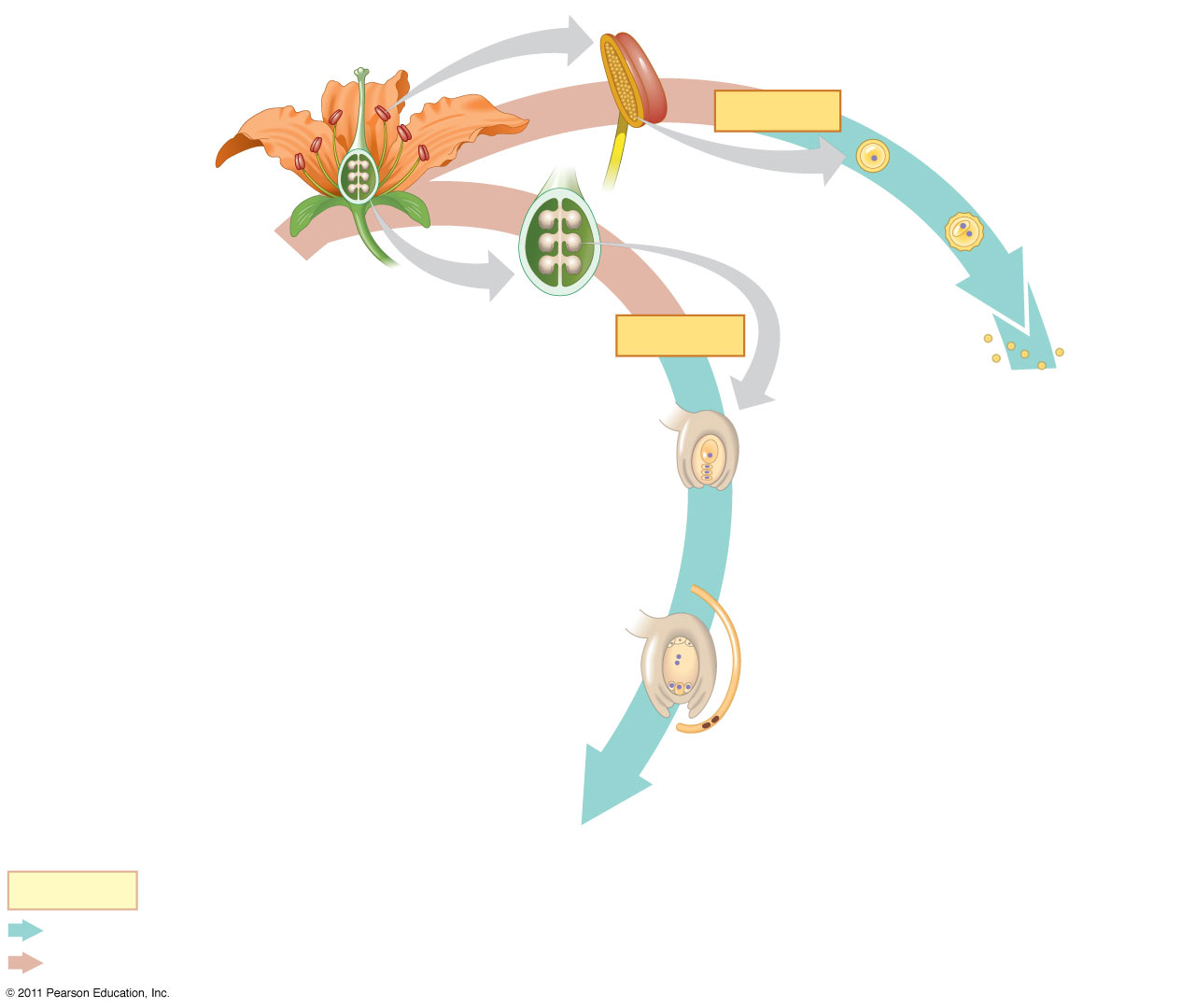 Anther
Sporophyte (2n)
MEIOSIS
Microspore (n)
Generative cell
Ovule (2n)
Male
gametophyte
(in pollen
grain) (n)
Tube cell
Ovary
Pollen
grains
MEIOSIS
Megaspore
(n)
Female
gametophyte
(ovule)
(Embryo sac)
Egg (n)
Key
Haploid (n)
Diploid (2n)
[Speaker Notes: Figure 30.10 The life cycle of an angiosperm.]
Life cycle of the orange lily
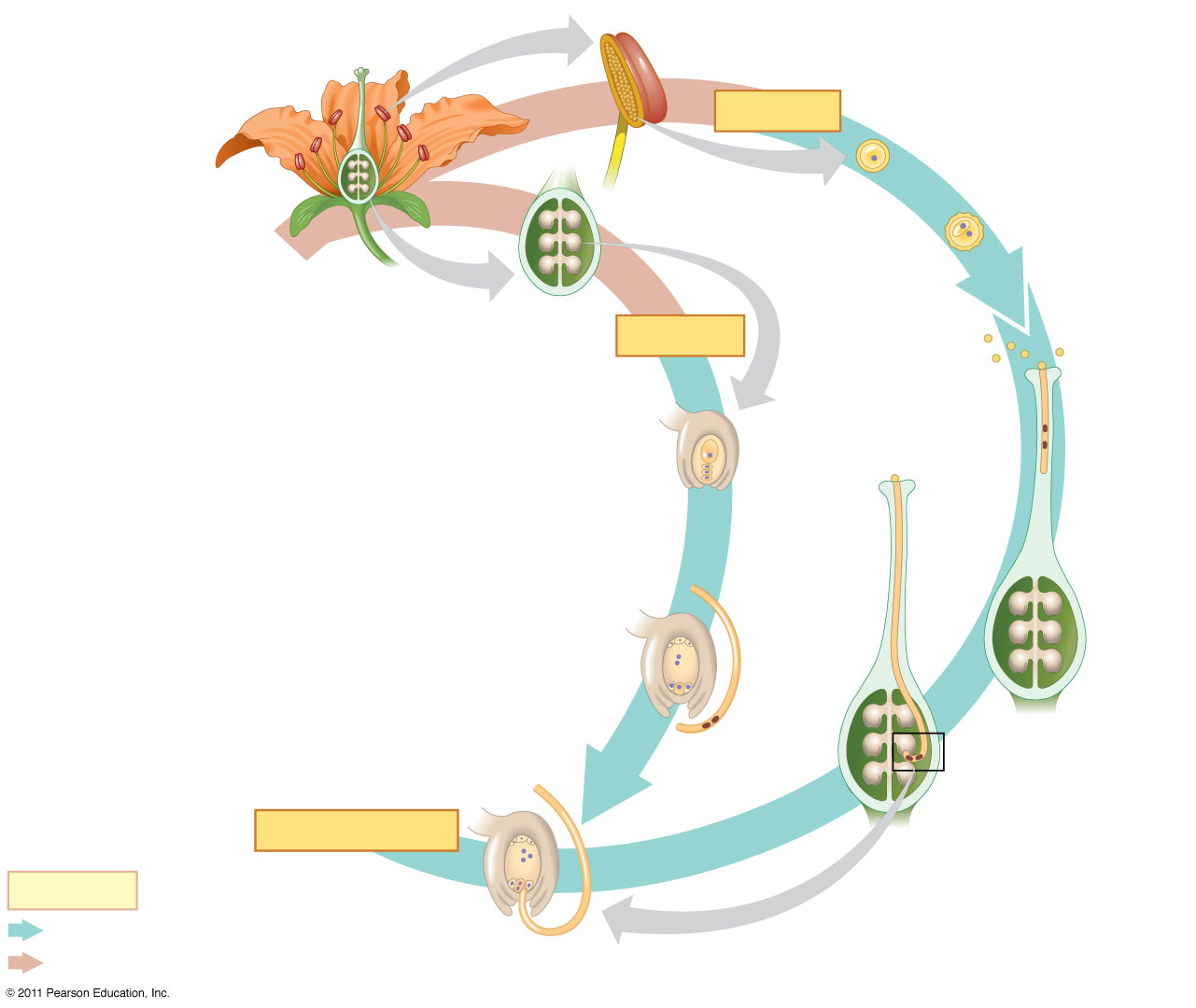 Anther
Sporophyte (2n)
MEIOSIS
Microspore (n)
Generative cell
Ovule (2n)
Male
gametophyte
(in pollen
grain) (n)
Tube cell
Ovary
Pollen
grains
MEIOSIS
Stigma
Pollen
tube
Sperm
Megaspore
(n)
Female
gametophyte
(ovule)
Style
(Embryo sac)
Pollen
tube
Egg (n)
Sperm
(n)
Egg
nucleus (n)
FERTILIZATION
Key
Haploid (n)
Diploid (2n)
Discharged sperm nuclei (n)
[Speaker Notes: Figure 30.10 The life cycle of an angiosperm.]
Life cycle of the orange lily
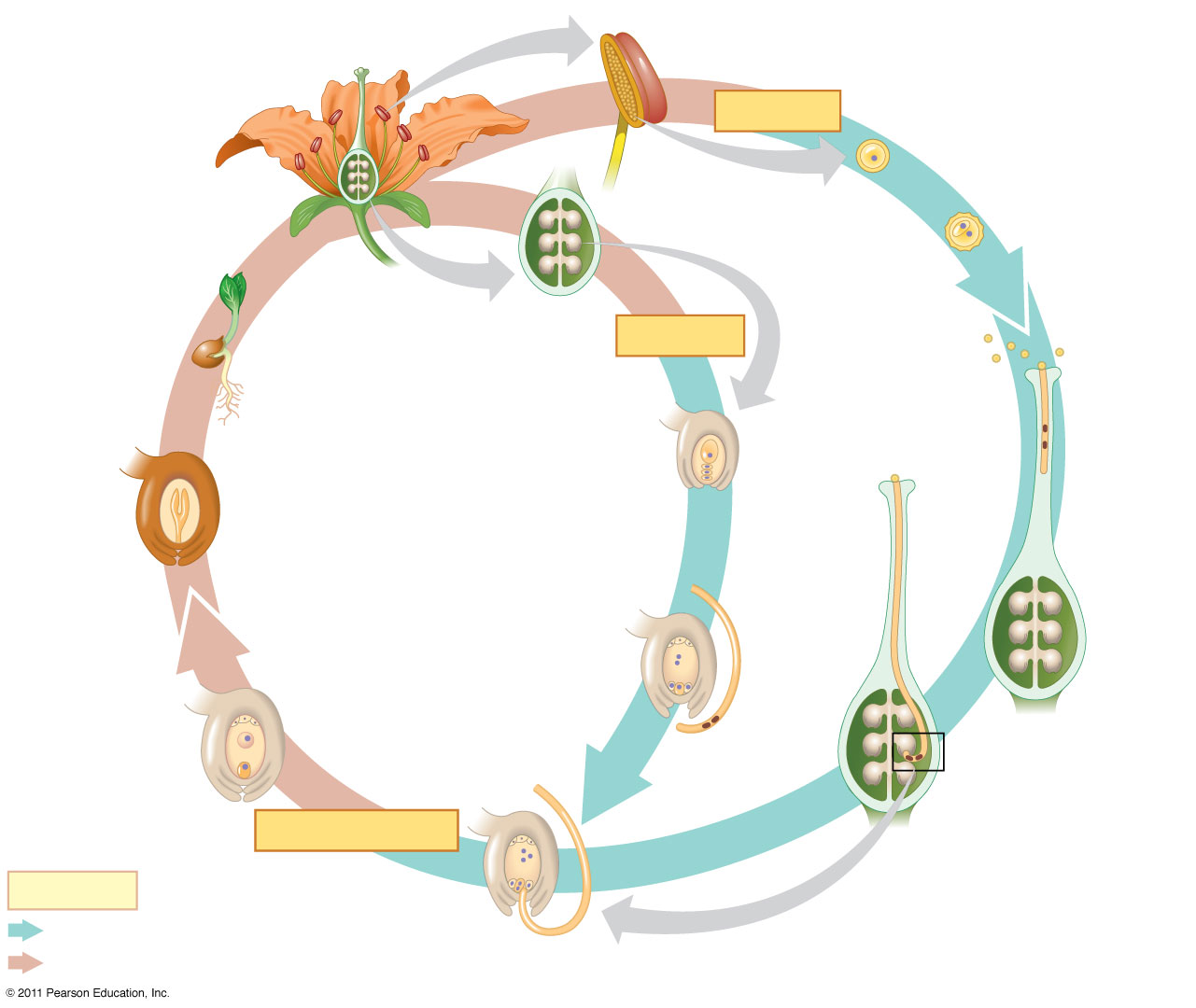 Anther
Sporophyte (2n)
MEIOSIS
Microspore (n)
Generative cell
Ovule (2n)
Male
gametophyte
(in pollen
grain) (n)
Tube cell
Ovary
Pollen
grains
Germinating
seed
MEIOSIS
Stigma
Pollen
tube
Sperm
Embryo (2n)
Megaspore
(n)
Seed
Endosperm (3n)
Seed coat (2n)
Female
gametophyte
(ovule)
Style
(Embryo sac)
Pollen
tube
Egg (n)
Endosperm
(3n)
Sperm
(n)
Egg
nucleus (n)
Zygote (2n)
FERTILIZATION
Key
Haploid (n)
Diploid (2n)
Discharged sperm nuclei (n)
[Speaker Notes: Figure 30.10 The life cycle of an angiosperm.]
After pollination and fertilization, ovaries ripen to become fruits; 
ovules ripen to become seeds
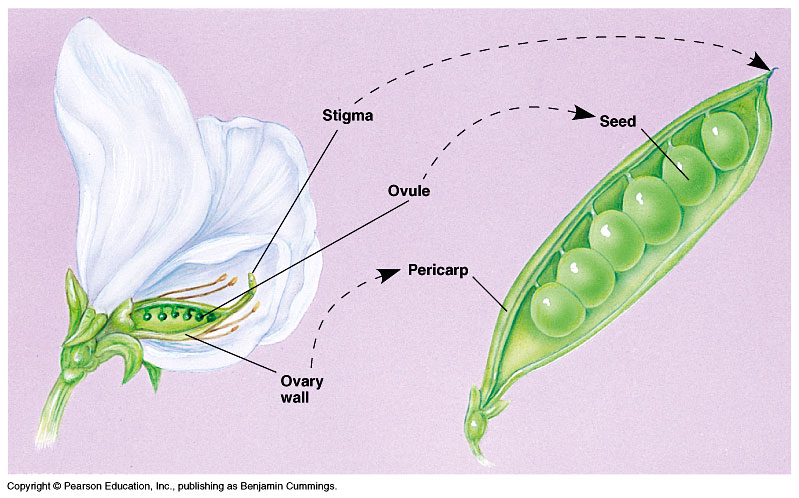 [Speaker Notes: Begin here on December 8]
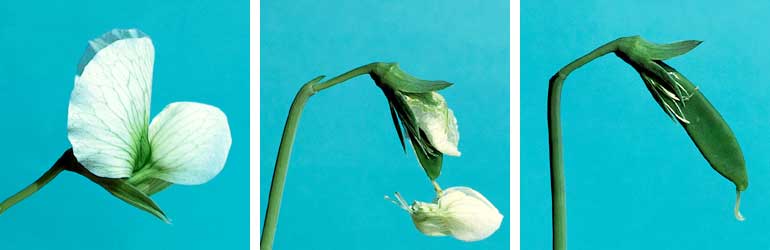 Flowering plant reproduction differs from the rest of the seed plants
Double fertilization leads to the development of a food source (endosperm) to nourish the embryo 
Seeds are enclosed in fruits, which afford protection and facilitate dispersal.
In many species pollen is moved by faithful animal pollinators.
Outline
I.   Introduction to the Angiosperms
II.  Flower Structure
III. Flowering Plant Life Cycle
IV. Pollination
Polygaloides pauciflora, fringed polygala
Pollination: the Transfer of Pollen to the Stigma
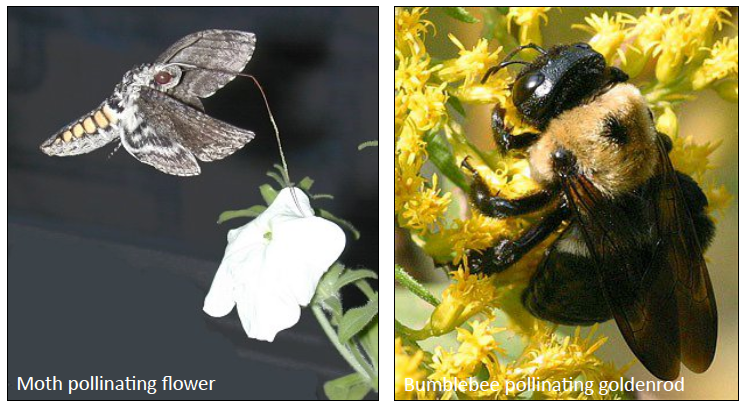 Pollination is an example of a mutualism
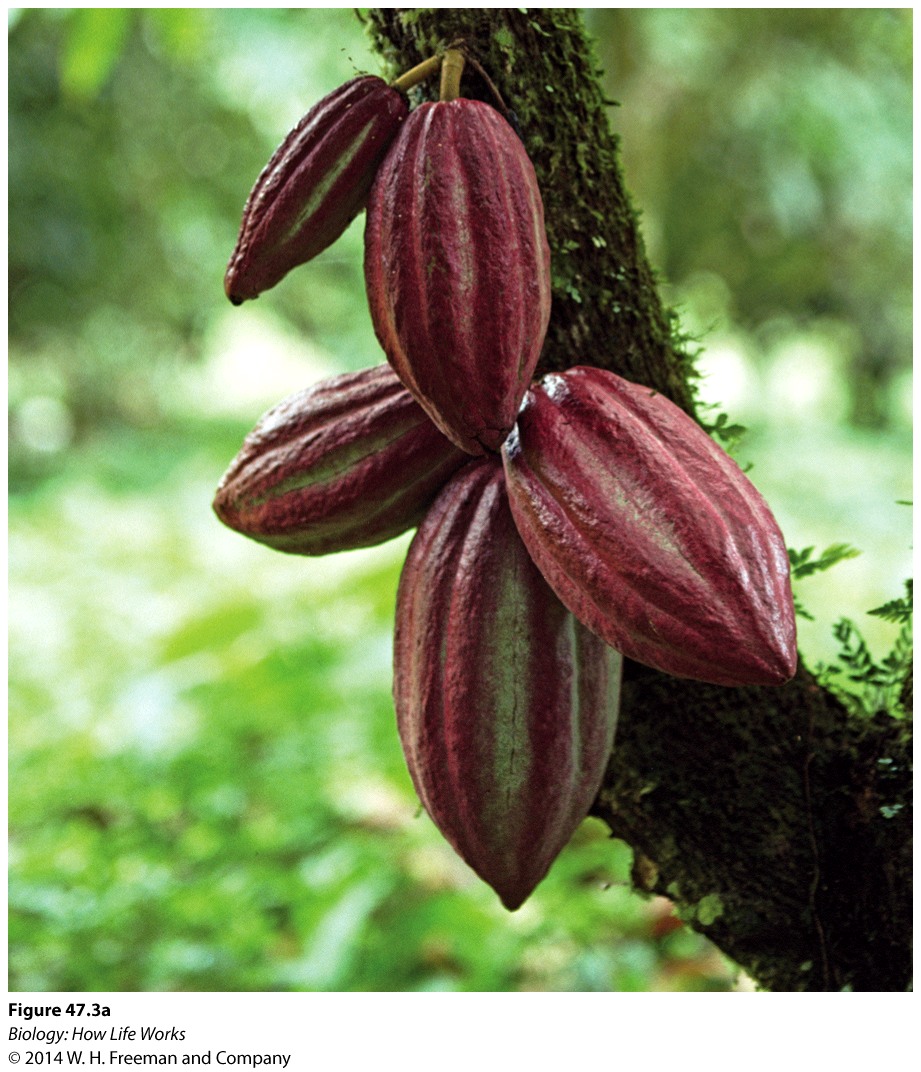 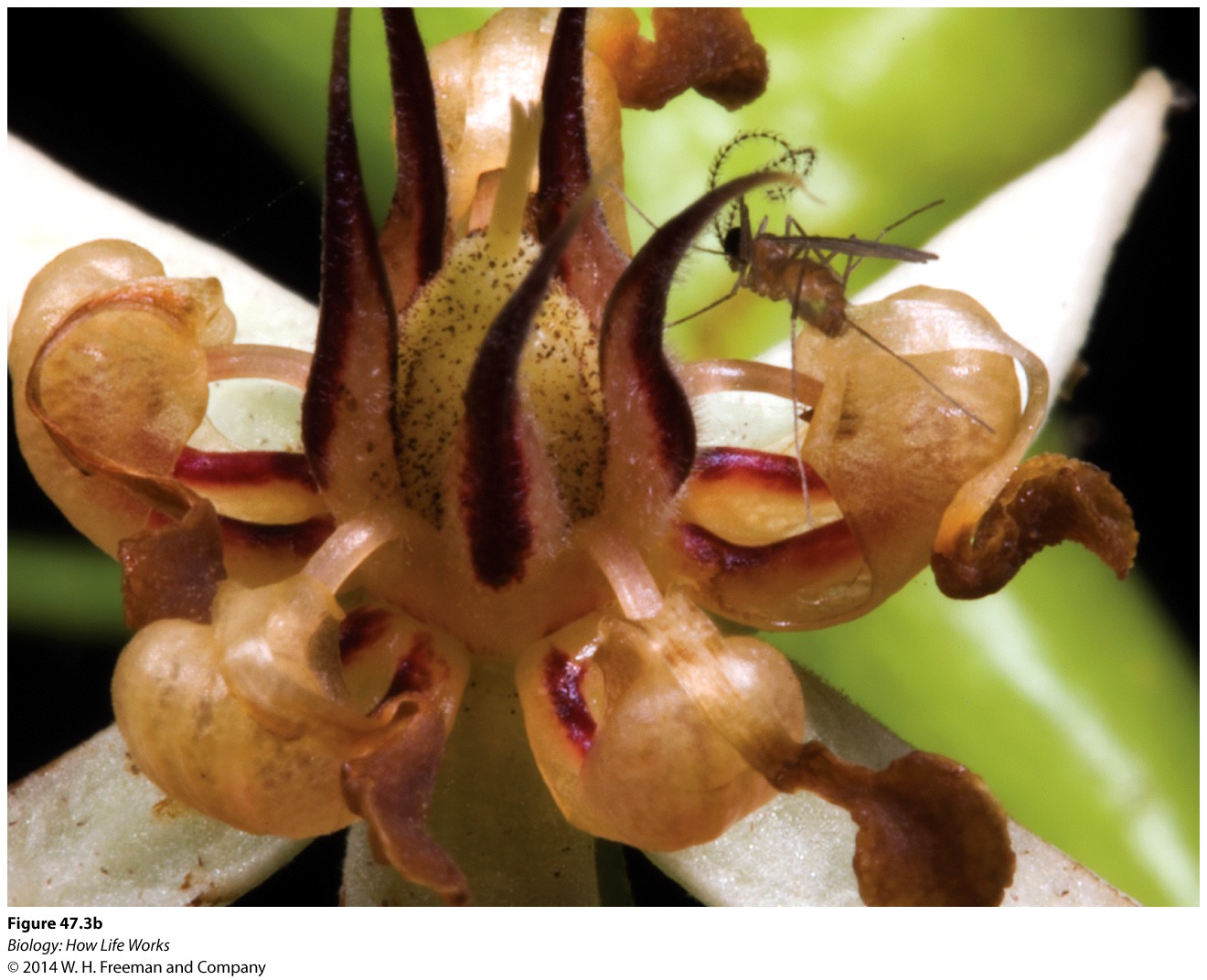 Cacao flowers
To produce the fruits that are used to make chocolate, flowers must first be pollinated by midges.
Fruits (pods) of the chocolate tree
(Theobroma cacao)
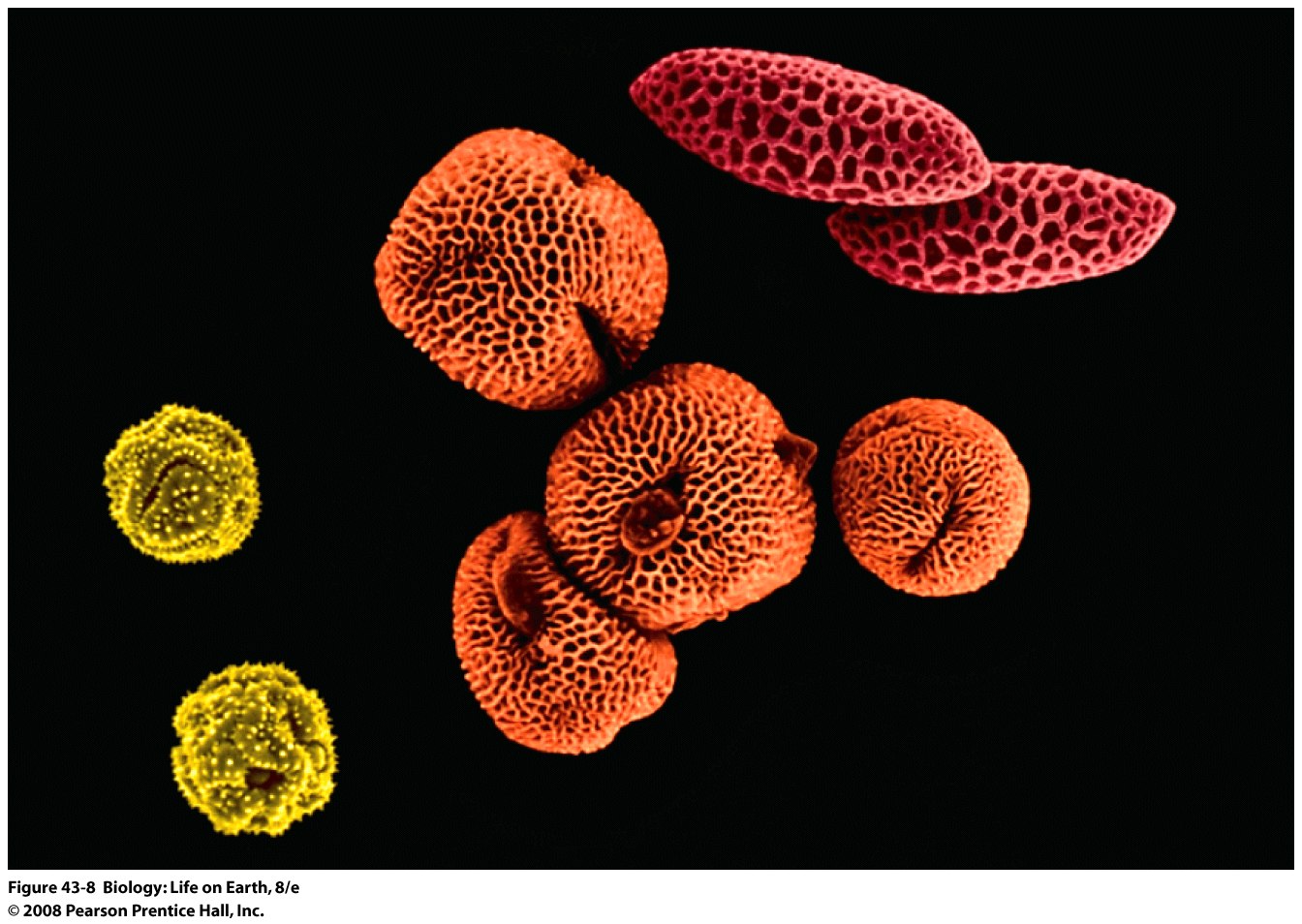 pollen
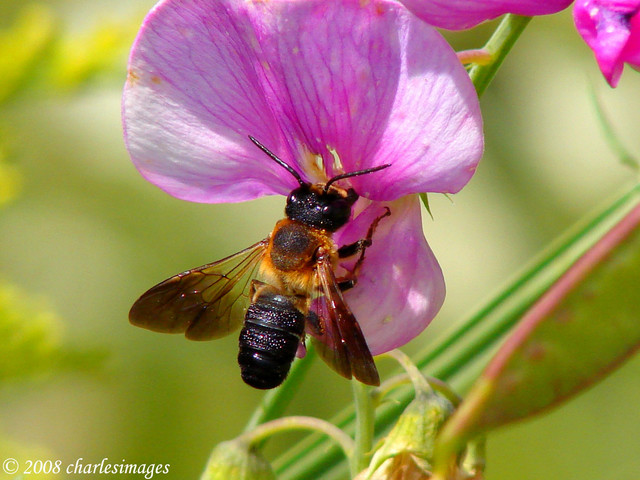 Resin-gathering bee
Plants provide …
Hummingbird sipping nectar
Pollen (protein and lipids)
Nectar (water, sugar, amino acids)
Oils (lipids, anti-fungal agent)
… and animals provide efficient dispersal of pollen
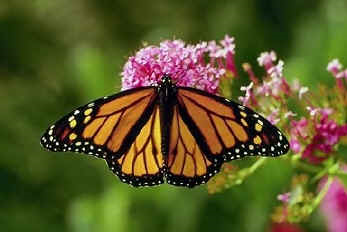 Monarch butterfly and milkweed
Animal pollinators also move pollen between genetically different
individuals of the same species, thereby promoting outcrossing
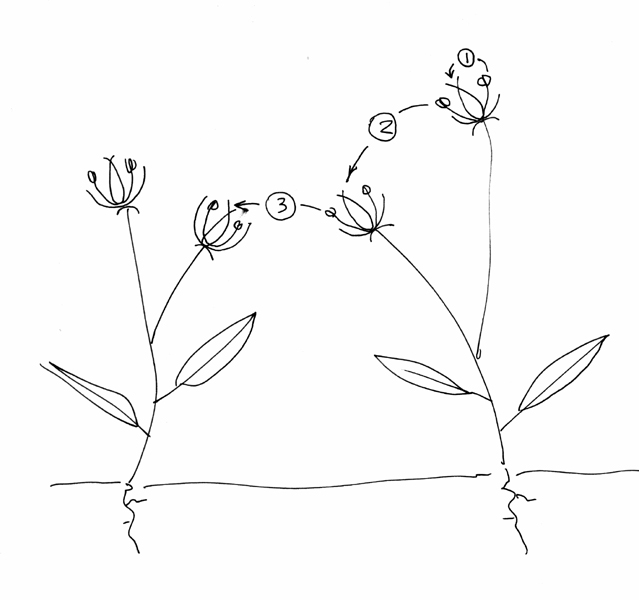 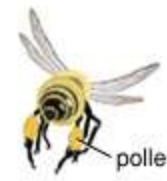 Animals Also Play a Major Role in the Dispersal of Fruits and Seeds
Eurasian blackbird and mountain ash
In wind-pollinated plants like conifers, a huge number of 
pollen grains are produced for every ovule.
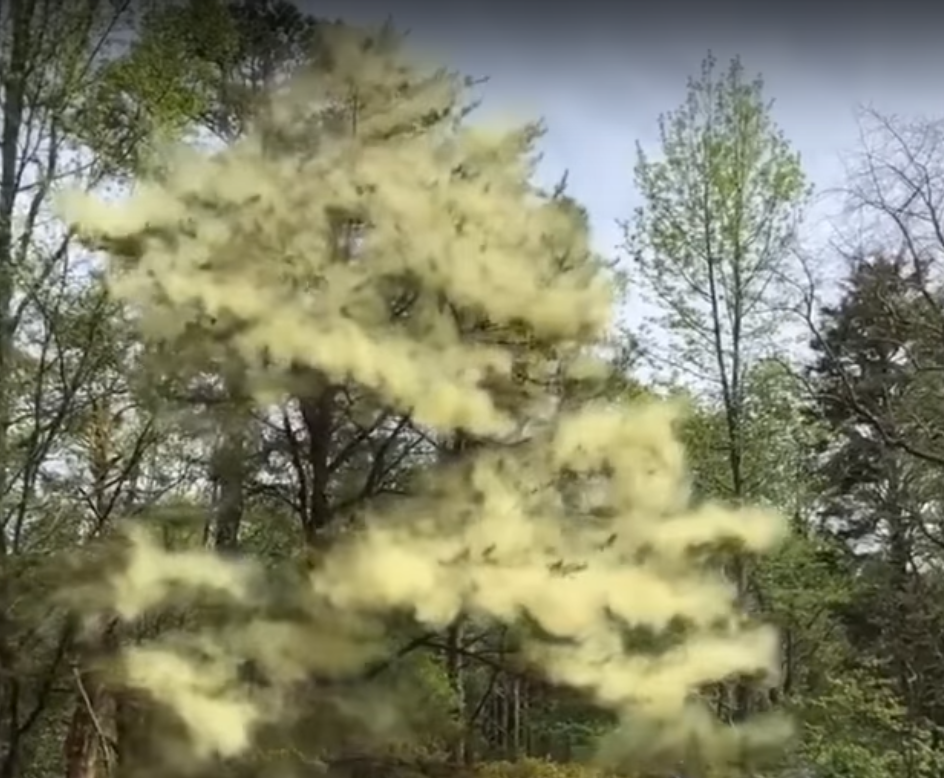 Animal pollinators provide flowering plants 
with a huge advantage!